ДОСТУПНОЕ ЖИЛЬЕ – ПРИОРИТЕТНАЯ ЗАДАЧА СОЦИАЛЬНОЙ ПОЛИТИКИ РЕСПУБЛИКИ БЕЛАРУСЬ
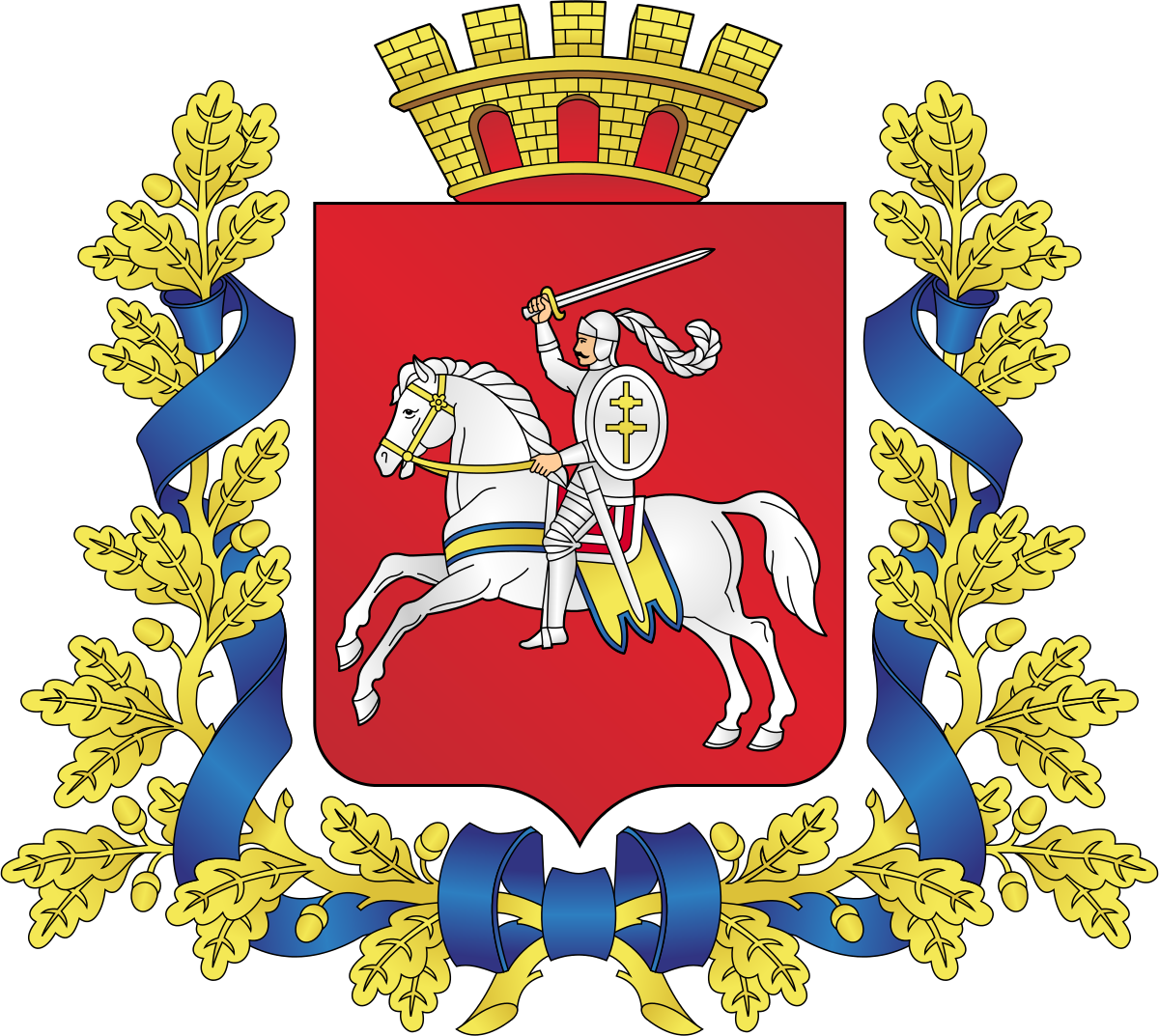 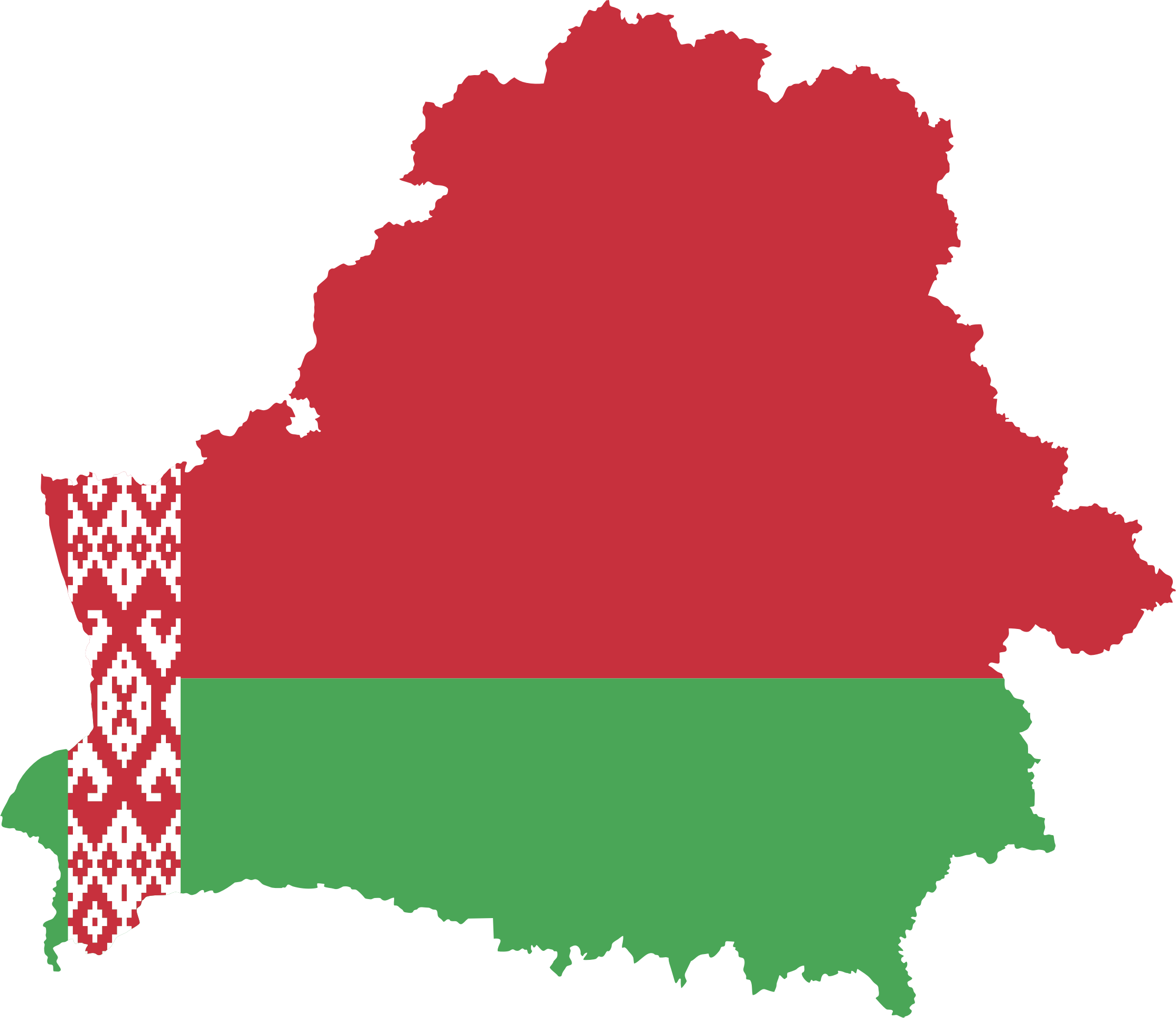 1
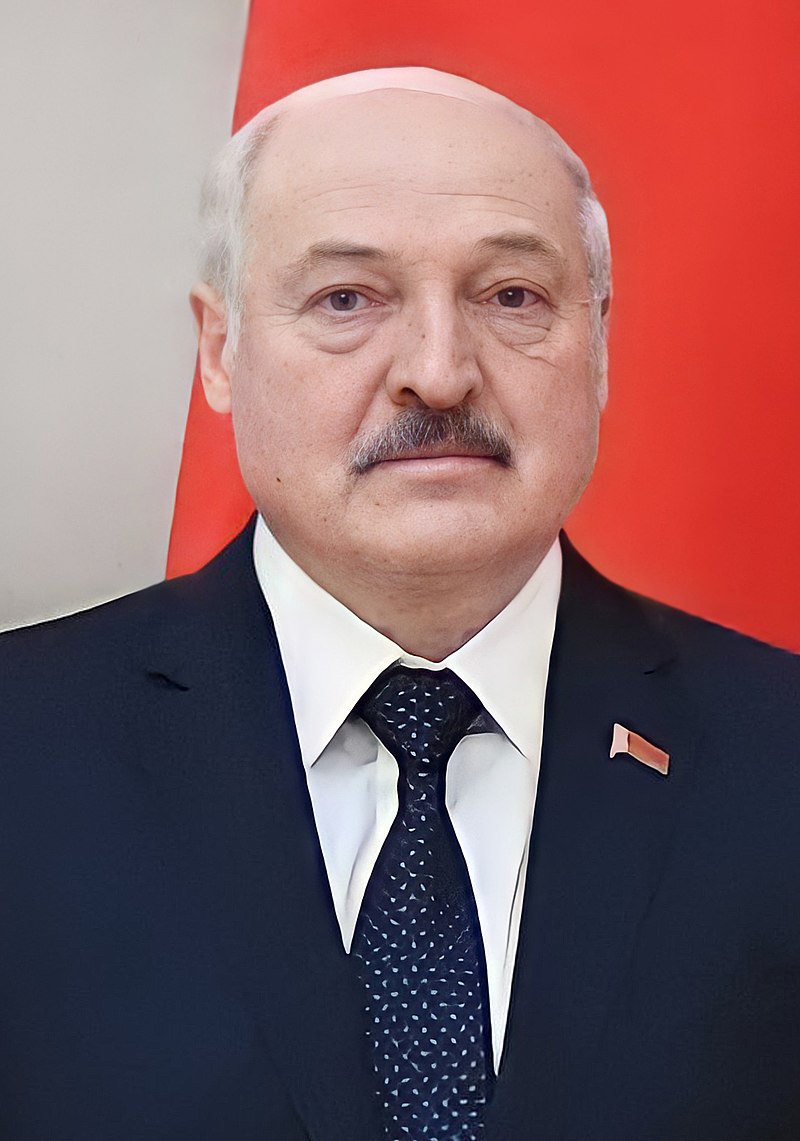 «нет строительства – нет развития страны. Это аксиома, и всем понятно»
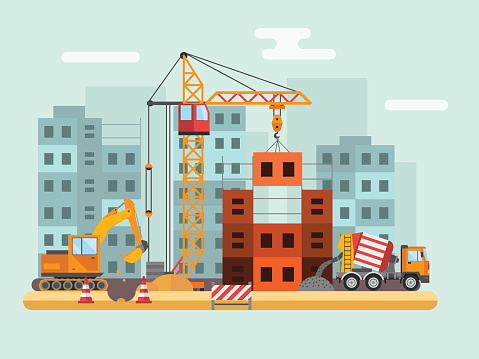 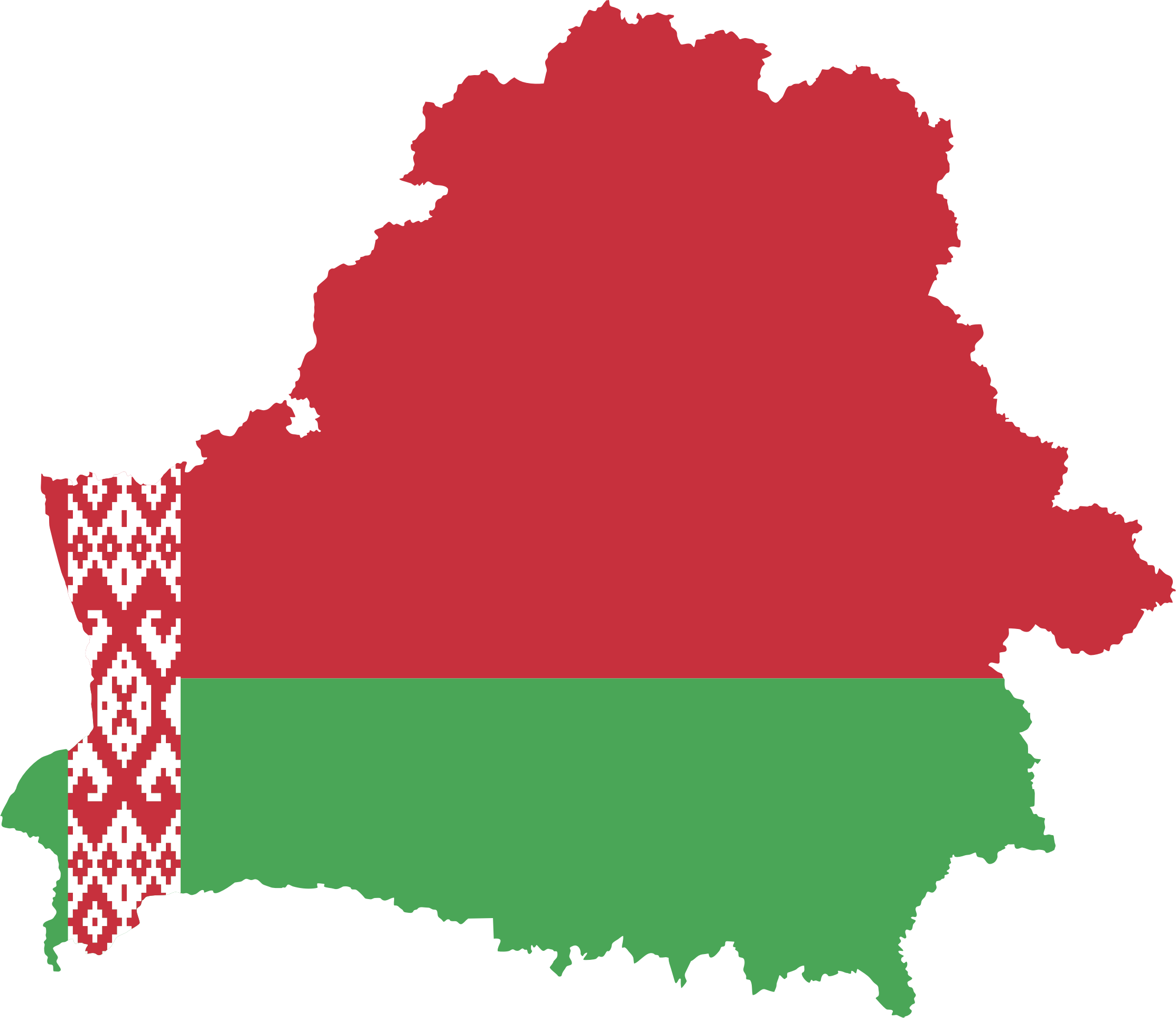 2
ОСНОВНЫЕ НАПРАВЛЕНИЯ ГОСУДАРСТВЕННОЙ ЖИЛИЩНОЙ ПОЛИТИКИ
развитие разных форм удовлетворения жилищных потребностей граждан в зависимости от их доходов, предпочтений и места проживания как с использованием мер государственной поддержки, так и с применением новых механизмов финансирования строительства;
увеличение объемов строительства общей площади жилья, жилья с государственной поддержкой, арендного жилья и домов, в которых электрическая энергия используется для отопления, горячего водоснабжения и приготовления пищи;
обеспечение жильем состоящих на учете нуждающихся в улучшении жилищных условий военнослужащих, многодетных семей, а также детей-сирот, инвалидов и других социально уязвимых категорий граждан и др.
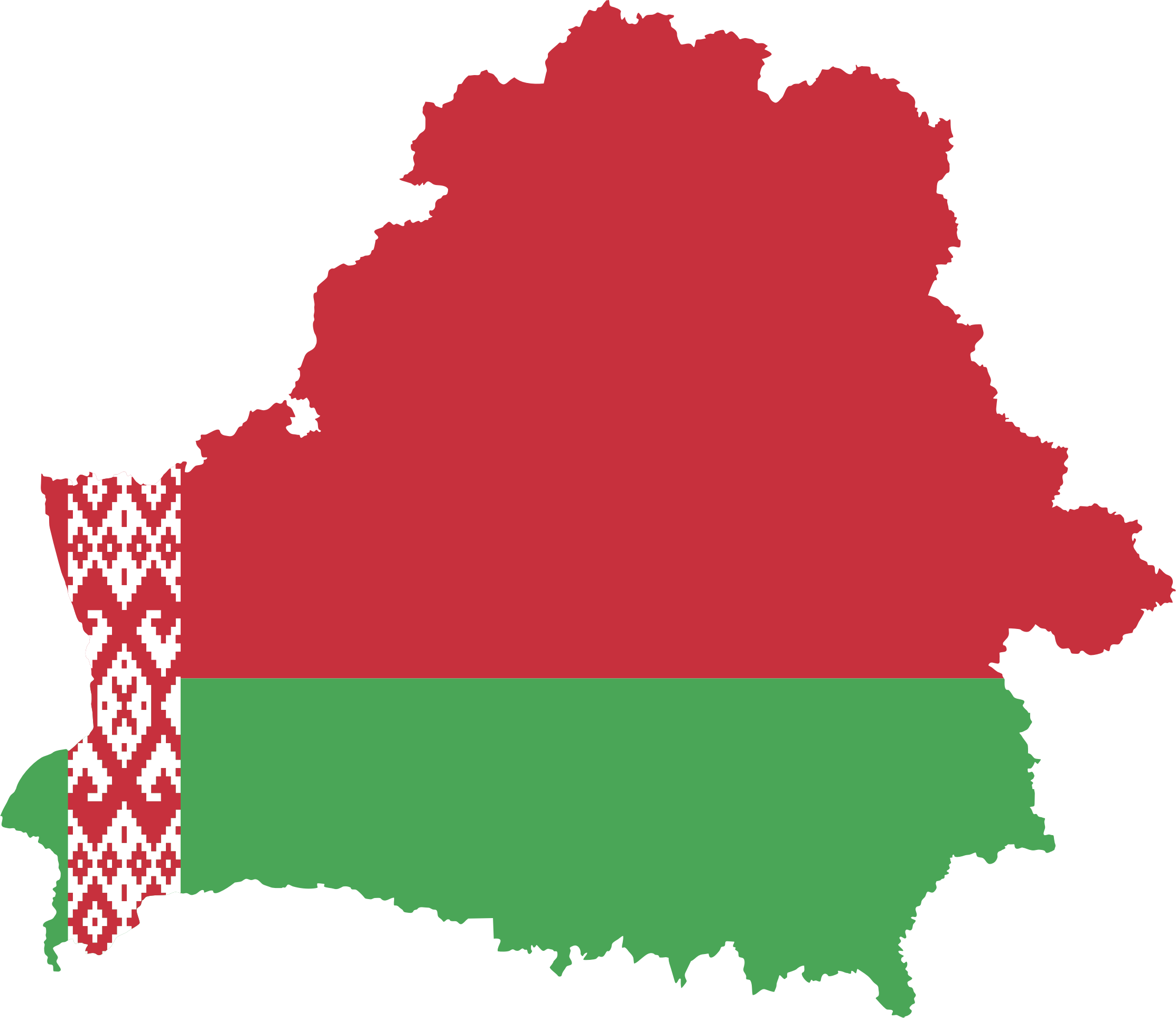 3
Ежегодный объем ввода в эксплуатацию жилья
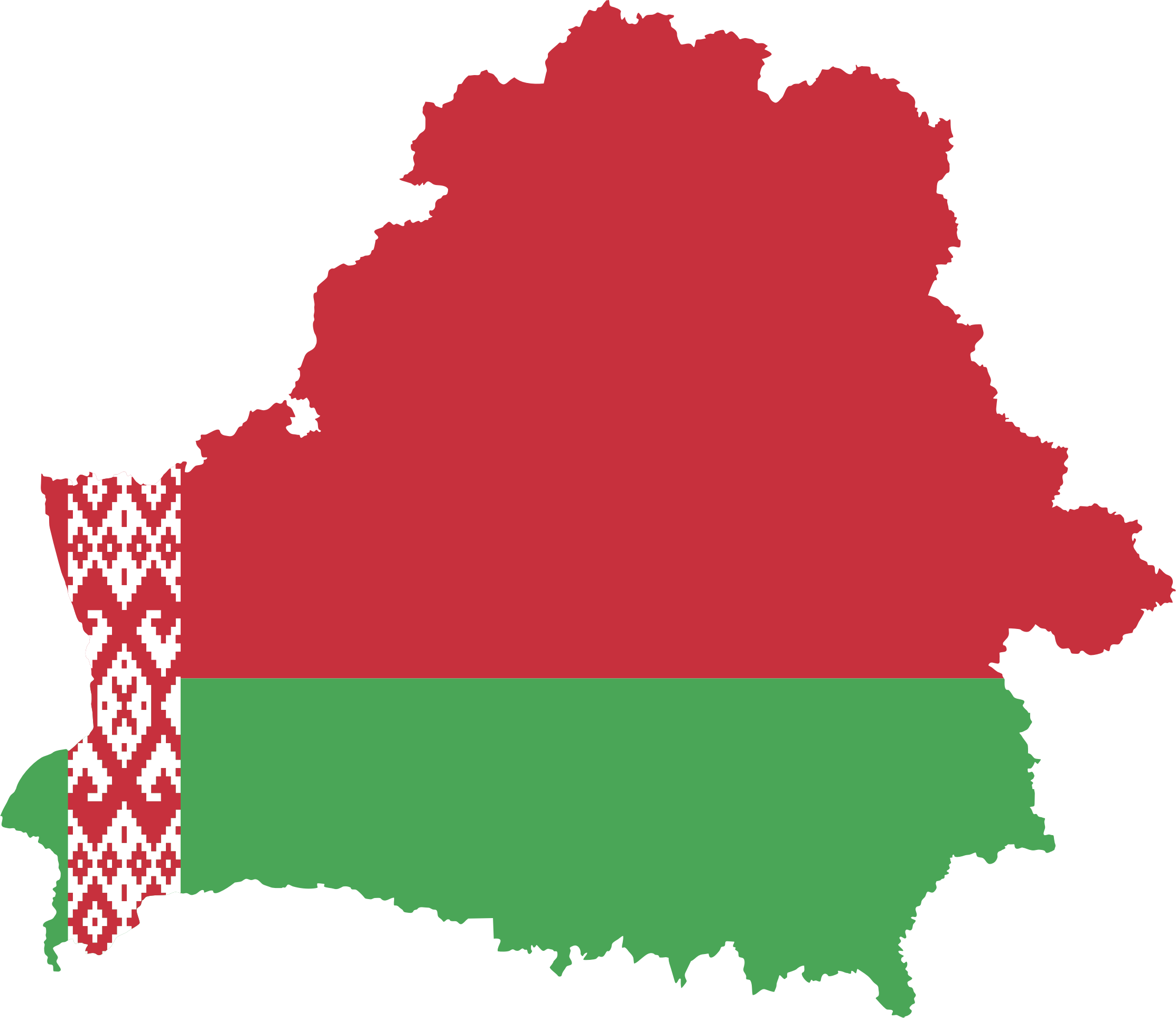 4 млн. кв. м. в 2021 г.
4,5 млн. кв. м. в 2025 г.
4
АРЕНДНОЕ ЖИЛЬЁ
За 2021 год возведено 
120 тыс. кв. м. арендного жилья
600 тыс. кв. м. арендного жилья
ПЯТИЛЕТКА
Витебской области доведено задание по строительству арендного жилья в объеме 15,0 тыс. кв.метров.  
За первое полугодие 2022  введено в эксплуатацию 5,1 тыс.м2 или 34,0 процента от годового задания.
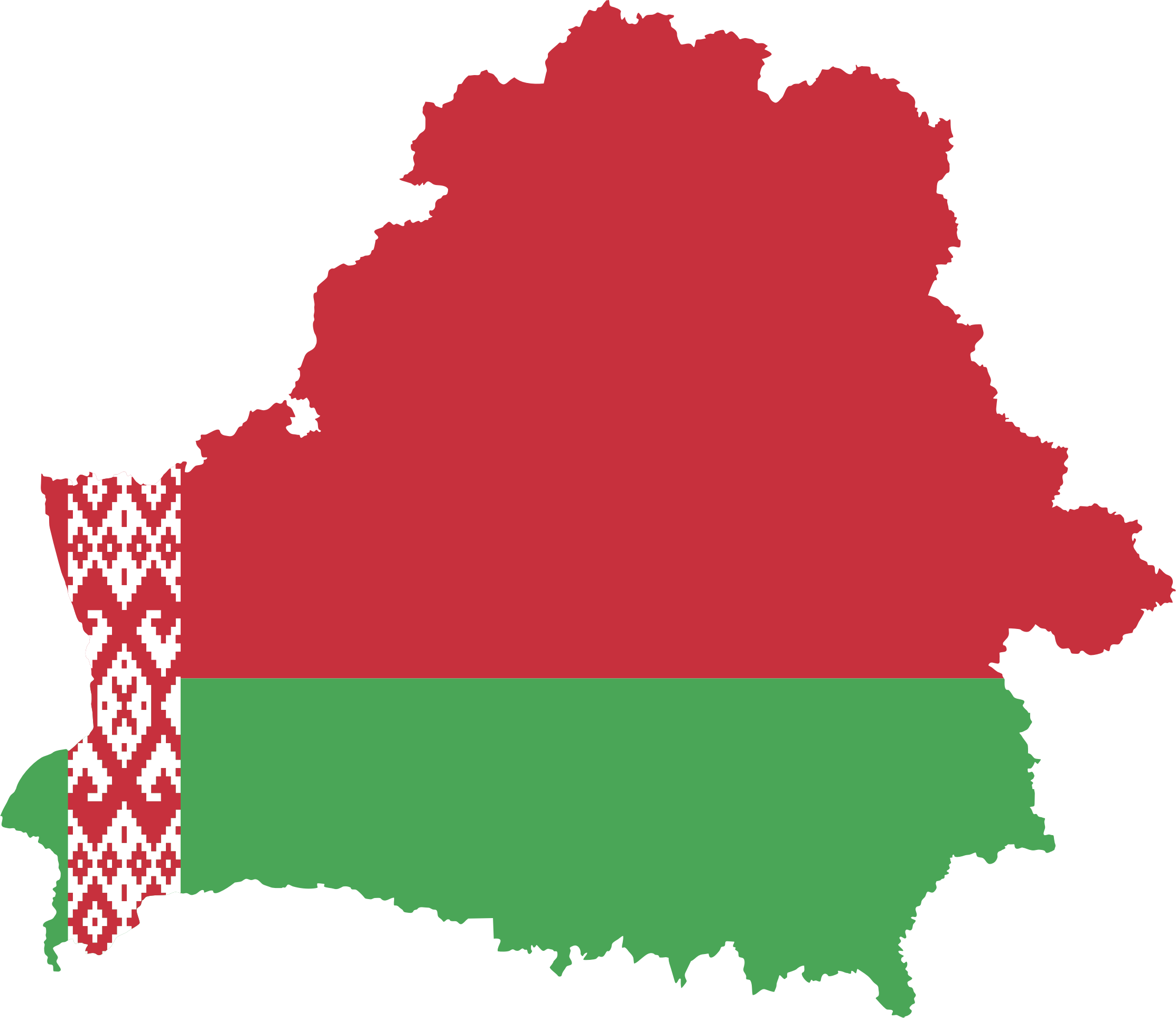 5
Формирование цен на строящееся жилье
В 2021 г. стоимость одного квадратного метра составляла не более 90% от среднемесячной зарплаты, в январе-марте 2022 г. – 76%.
Директива № 8 «О приоритетных направлениях развития строительной отрасли»
соотношение стоимости одного квадратного метра жилья с господдержкой не должно превышать среднемесячную заработную плату по стране.
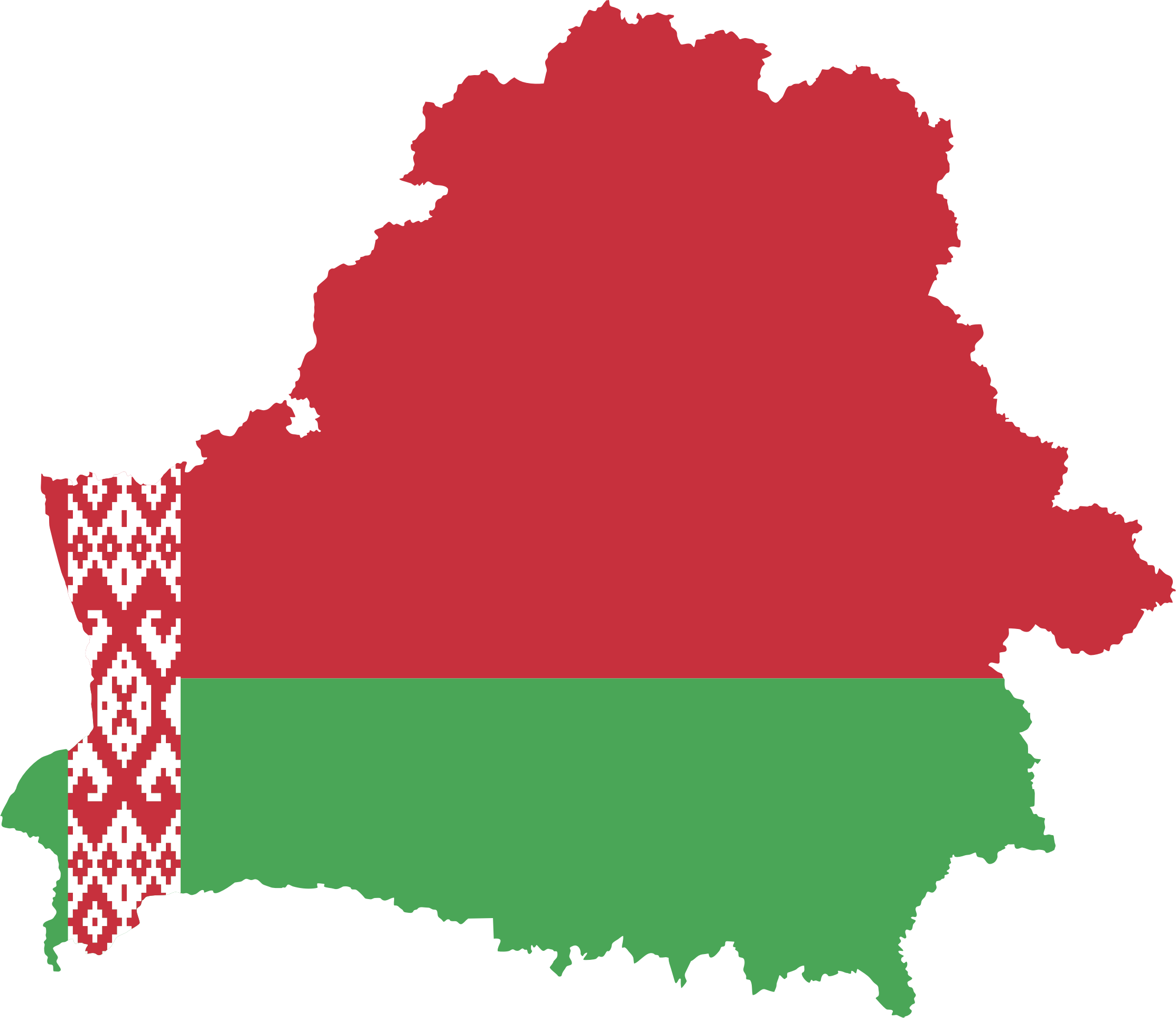 6
Формирование цен на строящееся жилье
! Постановлением Совета Министров Республики Беларусь от 6 июля 2022 г. № 447 введено жесткое регулирование цен на товары, используемые в строительстве.
! средняя стоимость 1 кв.м общей площади жилья за январь-март 2022 г. по Беларуси составила 2352 руб.
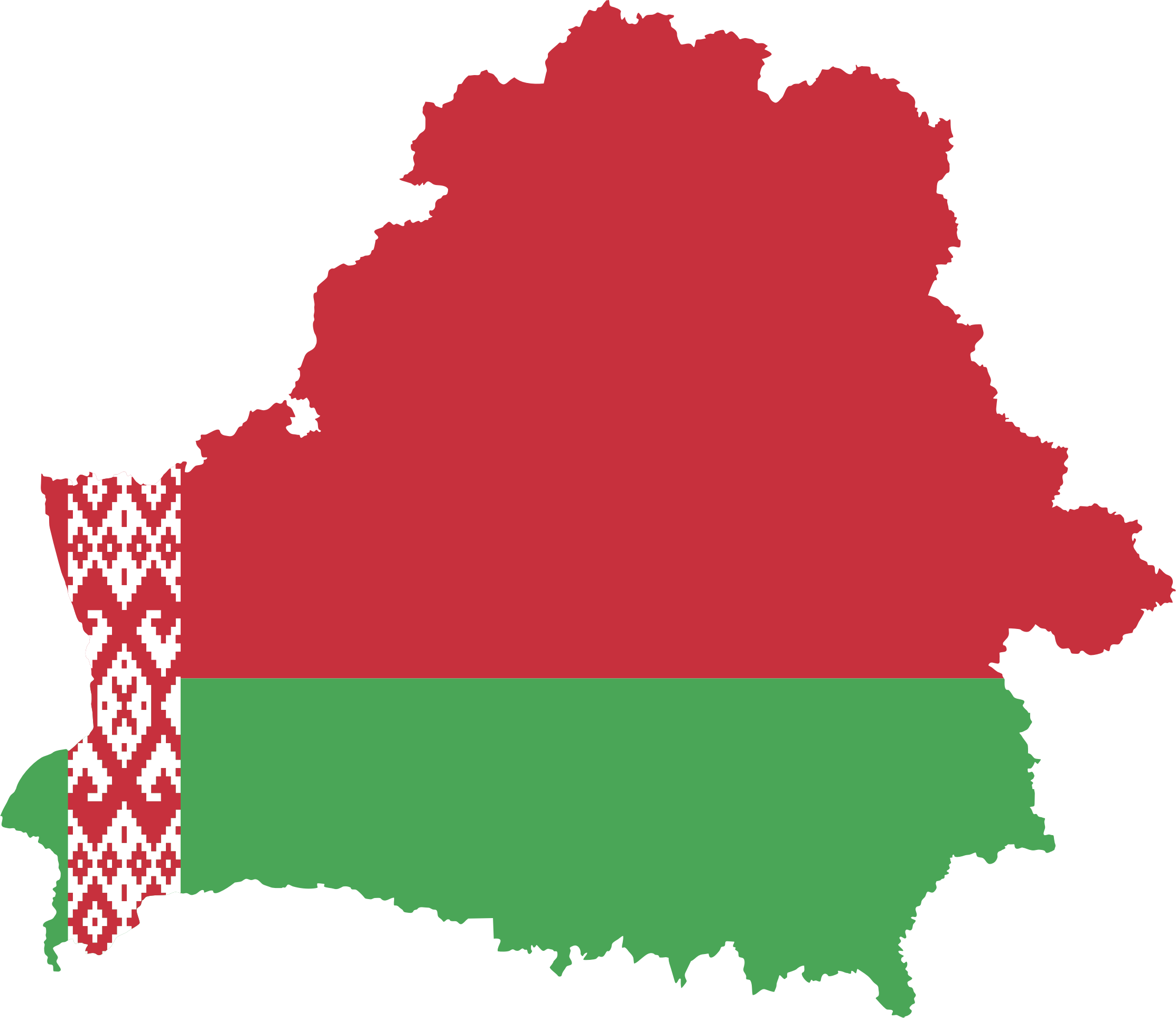 7
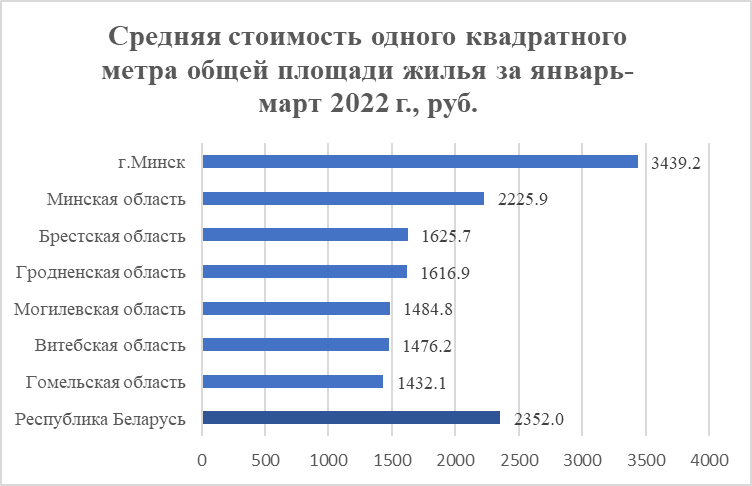 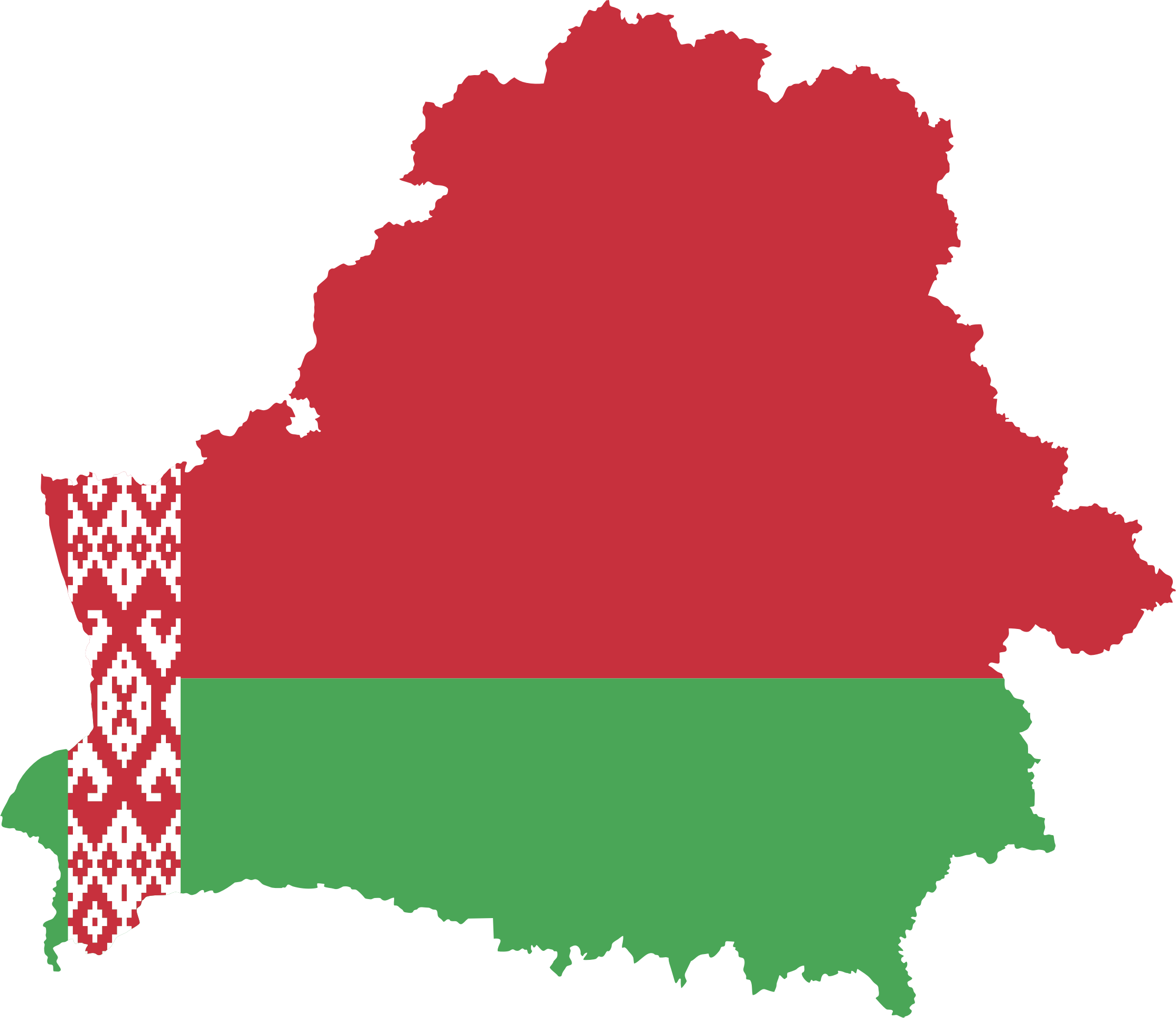 8
Государственная поддержка граждан в решении жилищных вопросов
Граждане состоящие на учете нуждающихся в улучшении жилищных условий
Субсидированный кредит
Льготный кредит
Указ Президента Республики Беларусь № 240 от 4 апреля 2017 г.
Указ Президента Республики Беларусь № 13 от 6 января 2012 г.
Указ Президента Республики Беларусь № 375 от 1 октября 2021 г.
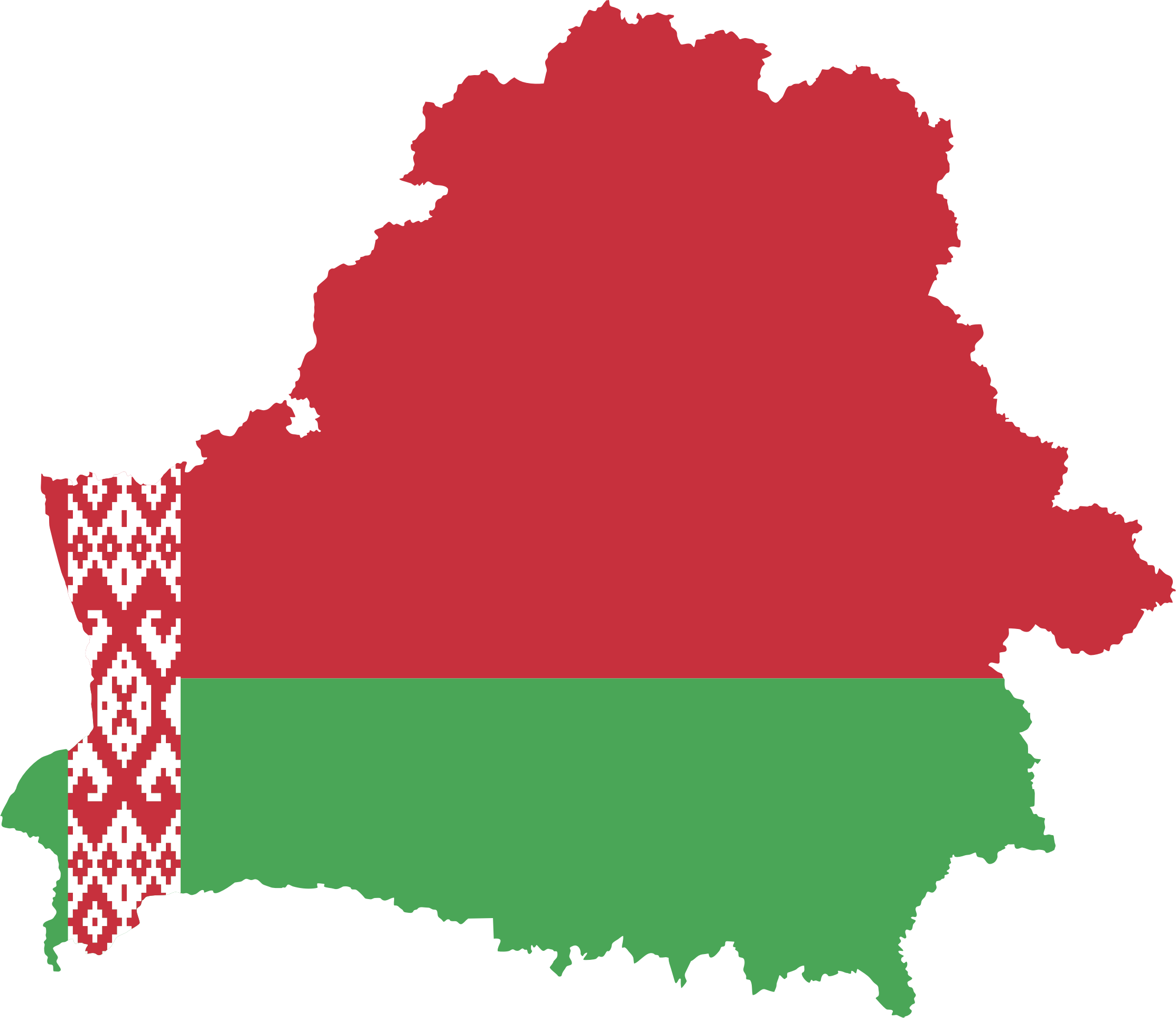 9
Государственная поддержка граждан в решении жилищных вопросов
УКАЗ № 375
увеличивается до 23 лет возраст детей, при котором предоставляется право на получение финансовой помощи в погашении льготных кредитов либо субсидии на погашение основного долга по кредитам, полученным в рамках Указа № 240
увеличена на 15 кв.м максимальная нормируемая стоимость жилья семьям, у которых ребенок признан инвалидом после принятия решения о предоставлении господдержки и имеет право на дополнительную площадь.
Для дополнительной поддержки отдельных категорий граждан увеличен до 30 кв.м (ранее 20 кв.м) норматив кредитования квартир в блокированных жилых домах для граждан, постоянно проживающих и работающих на селе
право на внеочередное получение государственной поддержки гражданам, которые стоят на учете нуждающихся по месту жительства в областных центрах и г. Минске и осуществляют строительство (приобретают жилье) в населенных пунктах с численностью населения до 20 тыс. человек
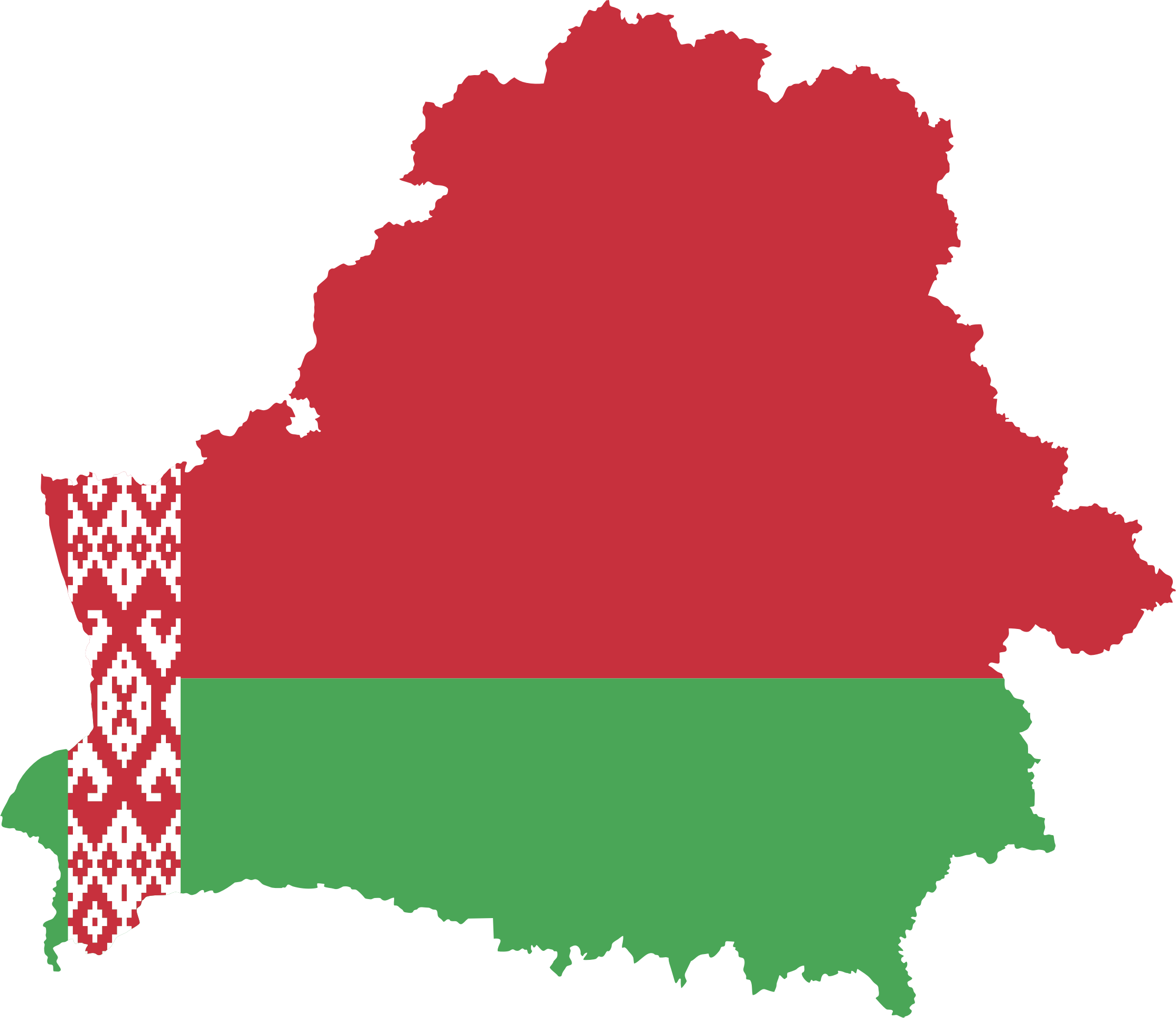 10
Механизмы финансирования строительства (реконструкции) и приобретения недвижимости для физических лиц
УКАЗ № 13
регламентирован порядок предоставления льготных кредитов на строительство (реконструкцию) или приобретение жилых помещений.
Максимальный размер льготного кредита на строительство (реконструкцию) жилого помещения определяется по нормируемым размерам общей площади жилого помещения и не превышает 90% (для многодетных семей – 100%) стоимости строительства (реконструкции).
Максимальный срок, на который предоставляются льготные кредиты, не превышает 20 лет
Процентные ставки по льготным кредитам на финансирование недвижимости устанавливаются в привязке к ставке рефинансирования Национального банка в зависимости от категорий граждан
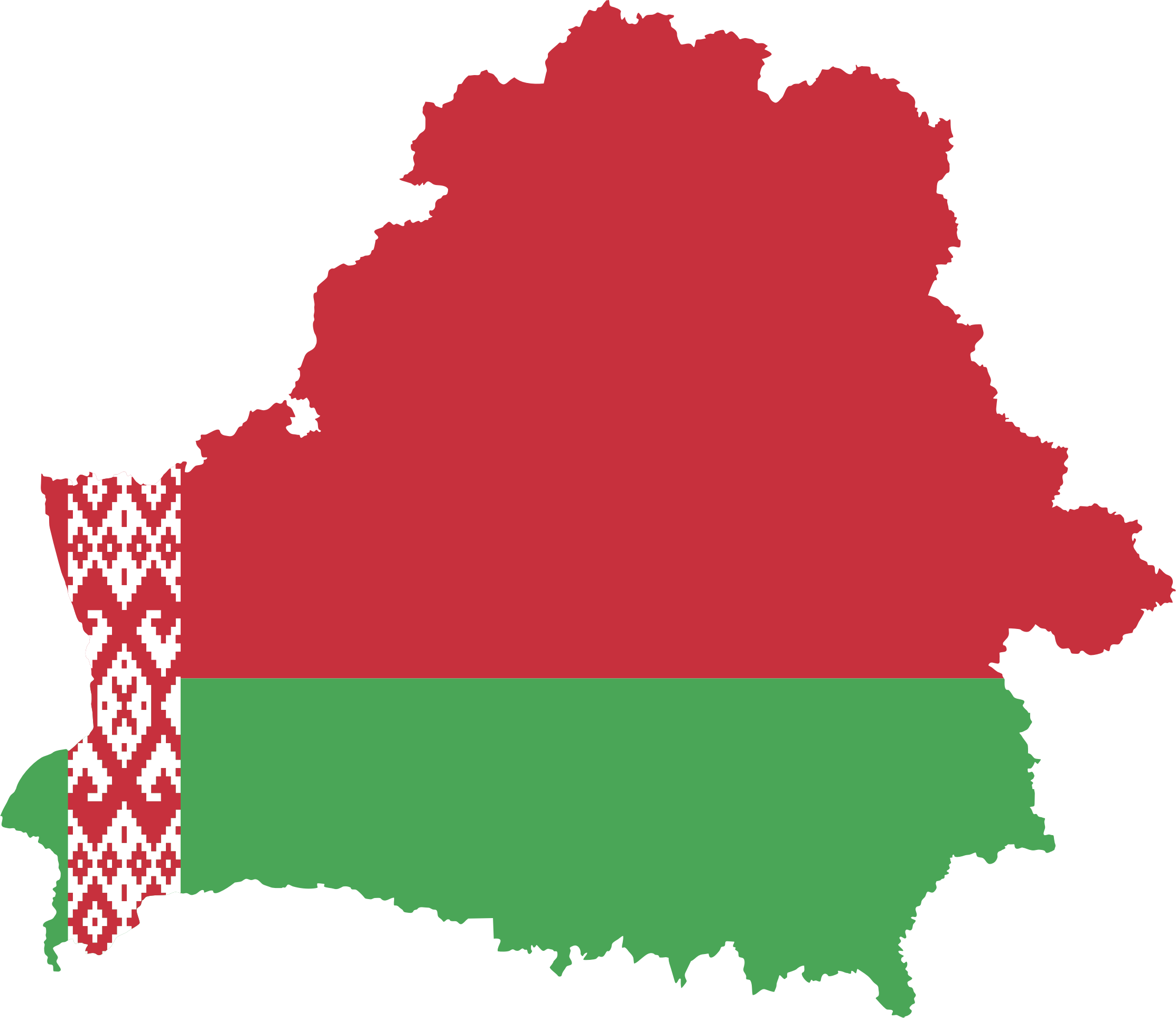 11
Субсидия на уплату части процентов предоставляется в следующих размерах:
многодетным семьям, имеющим троих детей в возрасте до 23 лет, в размере ставки рефинансирования Национального банка, увеличенной на 2 процентных пункта, но не более процентной ставки по кредиту, установленной кредитным договором
многодетным семьям, имеющим четверых и более детей в возрасте до 23 лет, в размере ставки рефинансирования Национального банка, увеличенной на 3 процентных пункта, но не более процентной ставки по кредиту, установленной кредитным договором
иным гражданам, оказание государственной поддержки которым установлено данным Указом, в размере ставки рефинансирования Национального банка, увеличенной или уменьшенной на2 процентных пункта, но не более процентной ставки по кредиту, установленной кредитным договором, в зависимости от категорий граждан
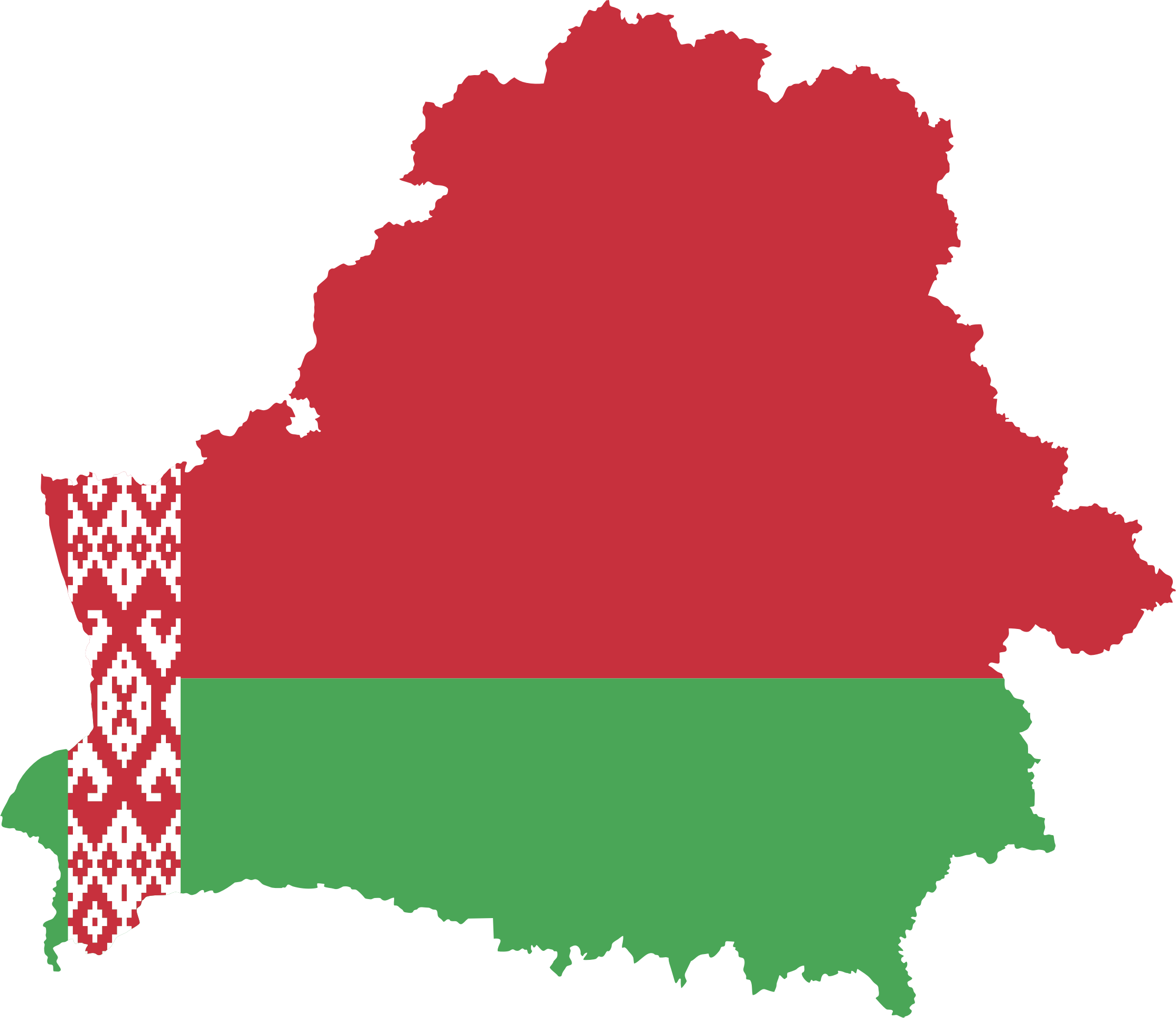 12
Субсидия на погашение основного долга предоставляется многодетным семьям:
при наличии троих детей в возрасте до 23 лет в размере 95% от суммы основного долга по кредиту
при наличии четверых и более детей в возрасте до 23 лет в размере 100% от суммы основного долга по кредиту
Доля кредитов с государственной поддержкой в общем объеме жилищных кредитов, предоставленных населению за январь–май 2022 г., составила около 75%.
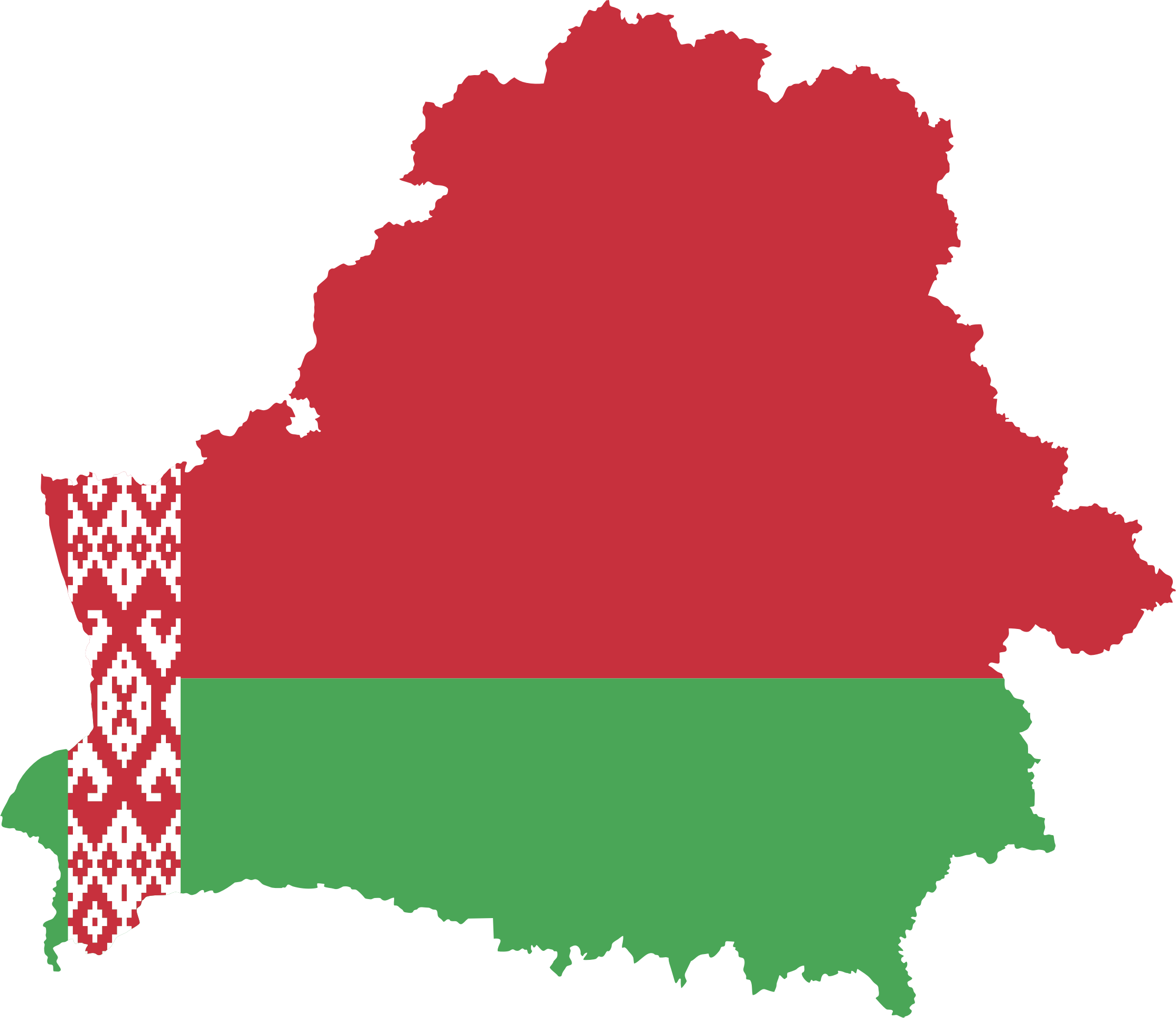 13
Жилищные строительные сбережения
ЦЕЛЬ: создание условий для удовлетворения всеми категориями граждан потребности в жилье с учетом их индивидуальных запросов и финансовых возможностей. Соответствующий Указ Президента Республики Беларусь был подписан 26 октября 2020 г. № 382 «О государственной системе жилищных строительных сбережений».
! Государственная система ЖСС предусматривает накопление ее участниками денежных средств в банковском вкладе (депозите) для финансирования улучшения своих жилищных условий с выплатой премии государства и предоставлением возможности получения жилищного кредита после истечения периода накопления по ставке ниже рыночной.
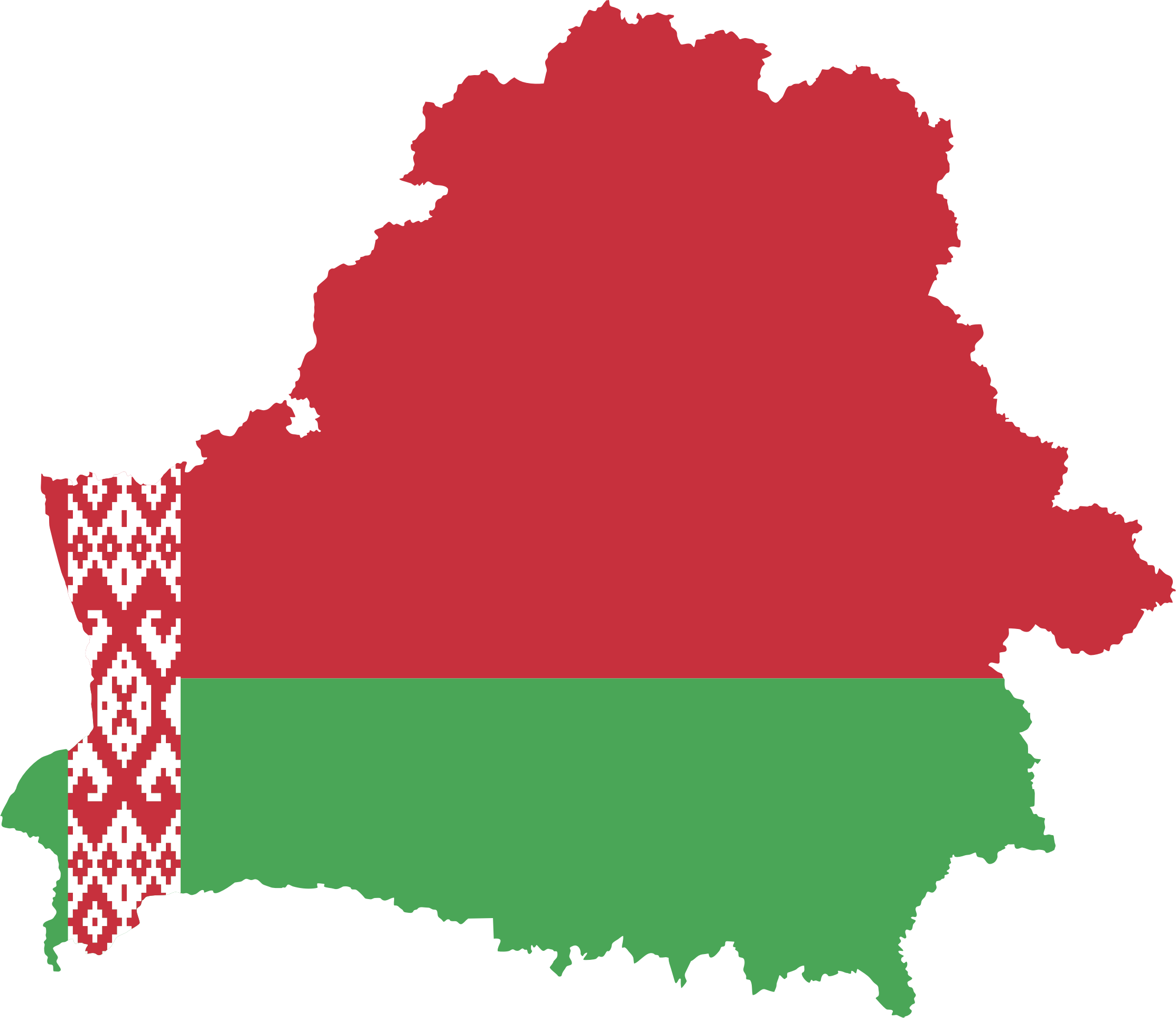 14
ИПОТЕКА
В целях развития ипотечного жилищного кредитования и создания дополнительных условий по обеспечению прав граждан-кредитополучателей 16 апреля 2020 г. подписан Указ Президента Республики Беларусь № 130 «Об ипотечном жилищном кредитовании». 
В настоящее время данный финансовый инструмент пока не так популярен у населения, как кредитование, и в 2021 г. им всего воспользовались около 5 тыс. человек.
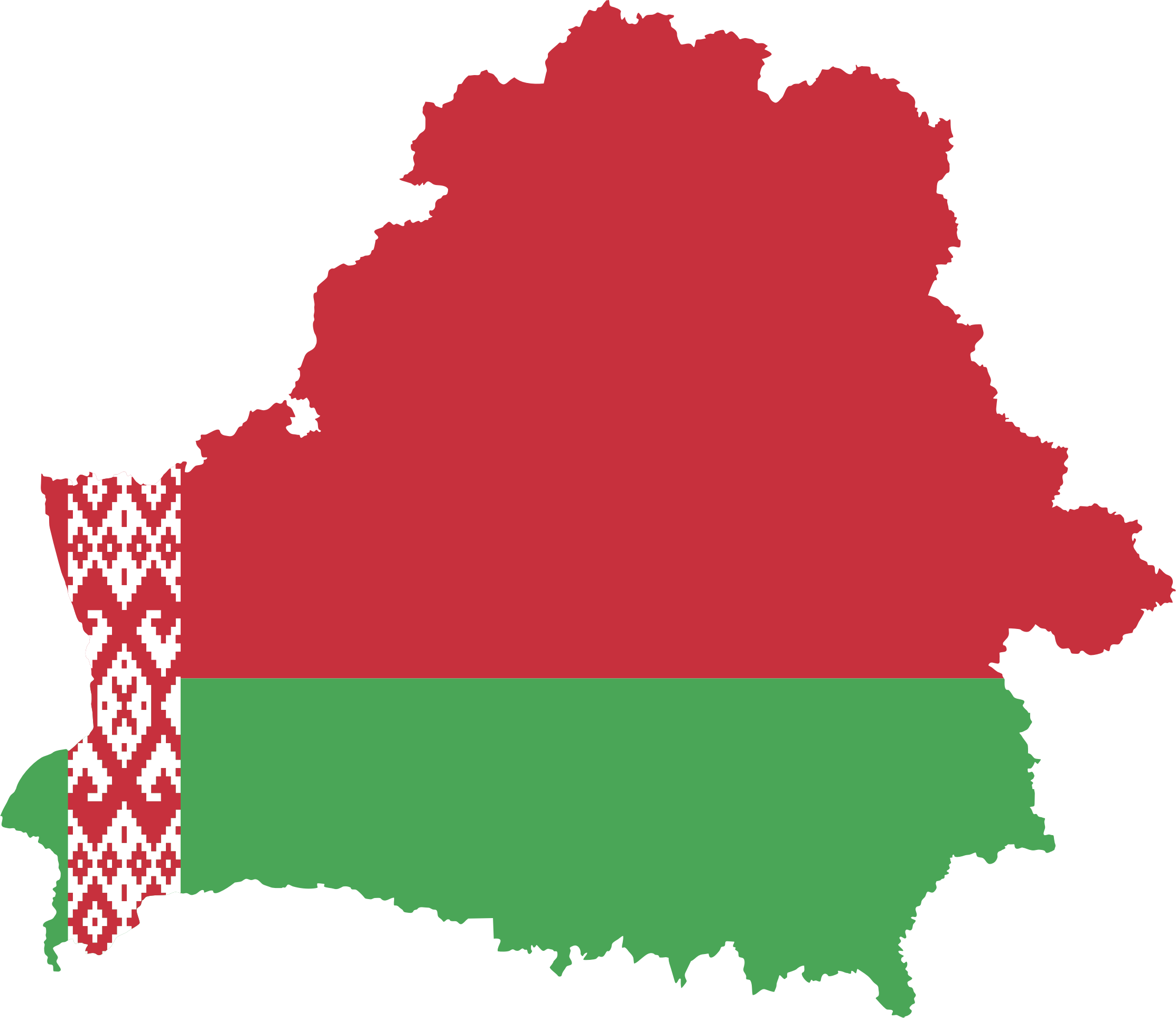 15
Упрощение порядка возведения и реконструкции объектов строительства
Указ № 202 от 13 июня 2022 г. 
«Об упрощенном порядке возведения и реконструкции объектов строительства»
возведение и реконструкция одноквартирных жилых домов и хозяйственных построек на земельном участке, предоставленном для строительства и (или) обслуживания одноквартирного жилого дома, могут осуществляться гражданами:
в сельских населенных пунктах, расположенных на территории районов, прилегающих к г.Минску и областным центрам, поселках городского типа и городах (за исключением г.Минска) на основании паспорта застройщика
в иных сельских населенных пунктах на основании документа, удостоверяющего право на земельный участок, и при условии, что расстояние от границ соседнего (смежного) земельного участка до жилого дома составляет не менее трех метров, нежилых капитальных построек – не менее двух метров
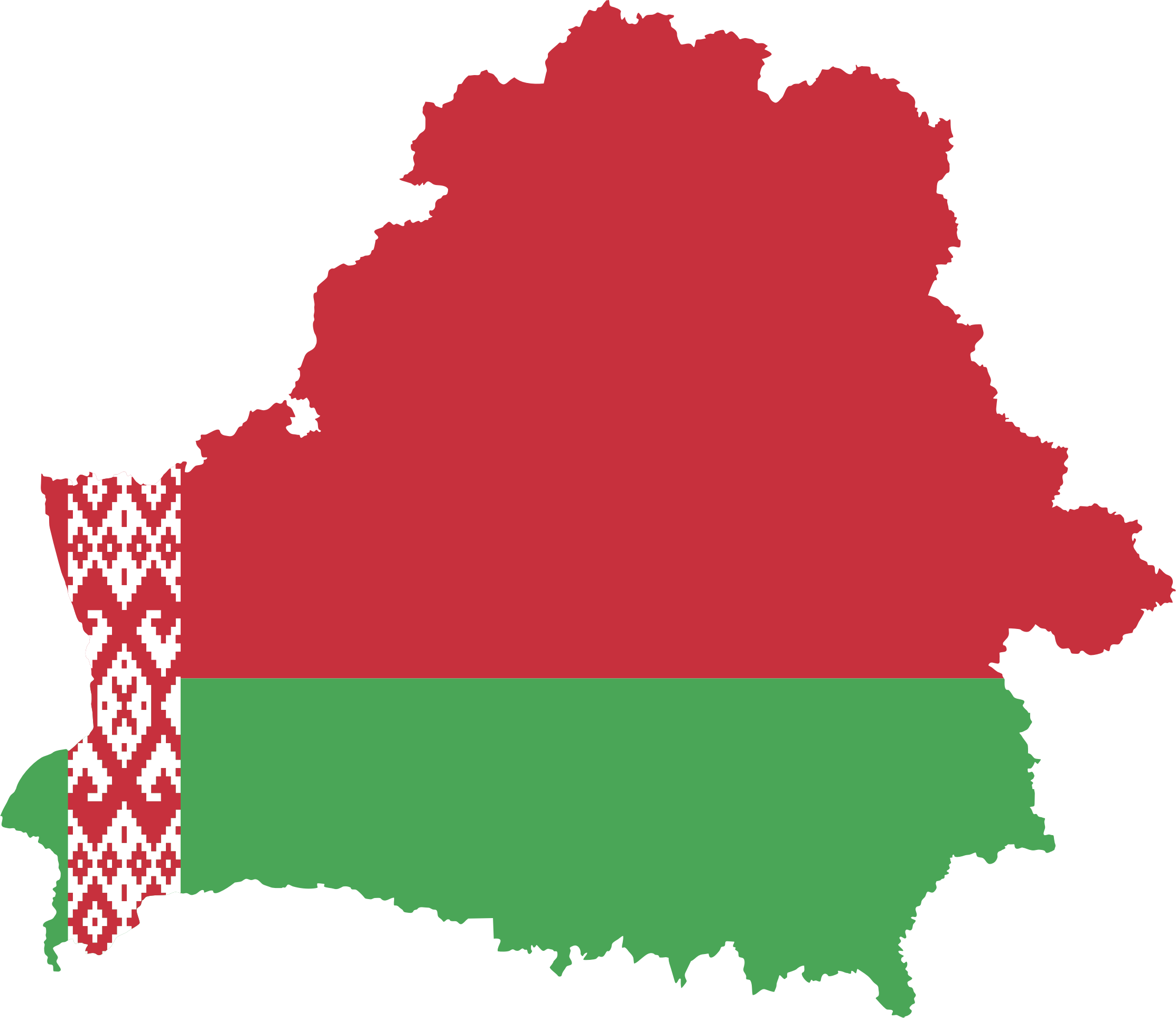 16
ПЛАН ДЕЙСТВИЙ ПРИ СТРОИТЕЛЬСТВЕ:
1) получить земельный участок;
2) обратиться в службу «Одно окно» за соответствующей административной процедурой о выдаче паспорта застройщика в случае, если стройка планируется в г.Минске, областных центрах или районах, которые находятся рядом с областными центрами.
! Если стройка планируется в сельской местности, то не требуется больше ничего.
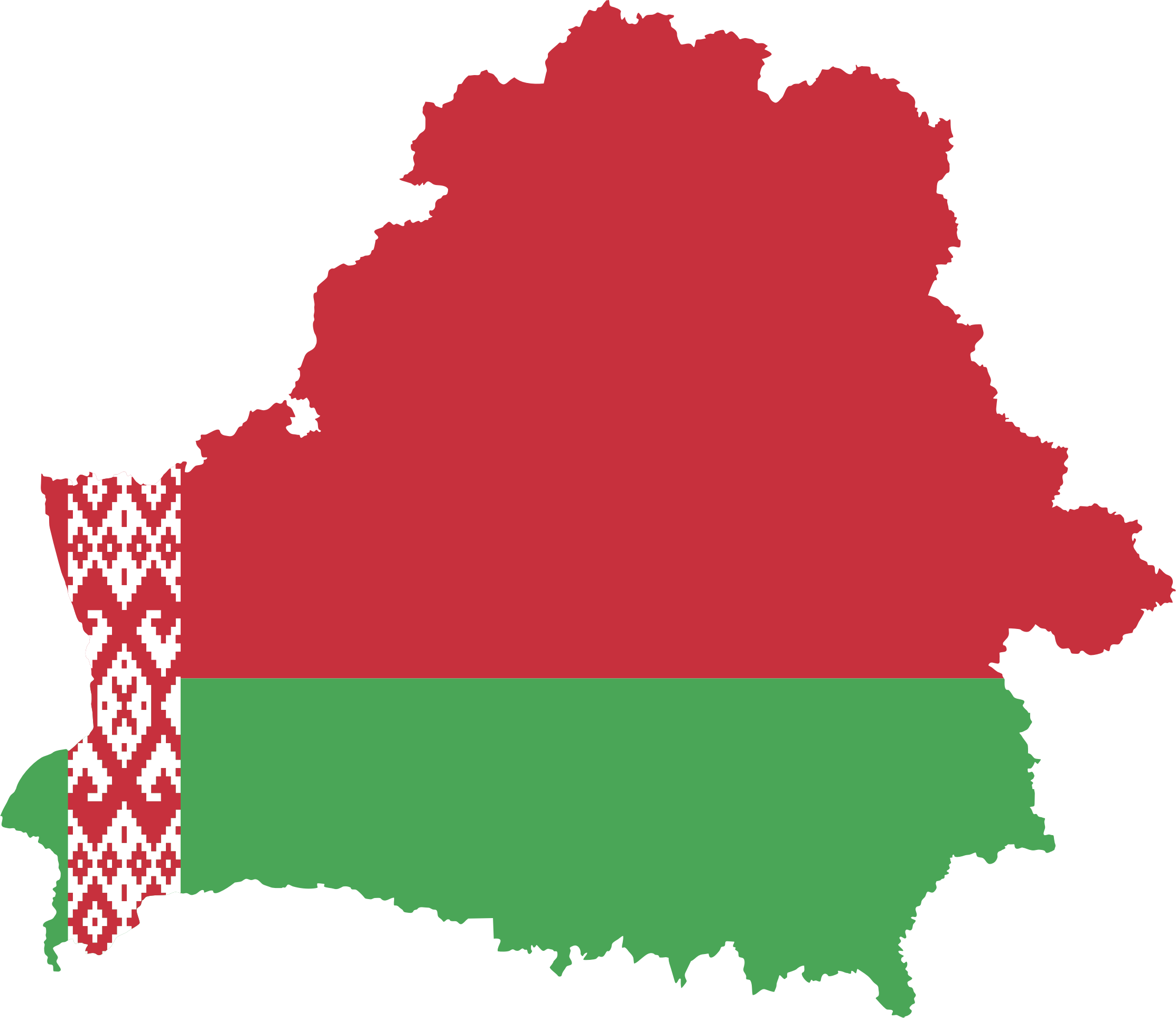 17
Итоги реализации государственной политики в области жилищного строительства и дальнейшие перспективы
2021 год - объем введенной в эксплуатацию общей площади жилых домов, построенных с государственной поддержкой для граждан, состоящих на учете нуждающихся в улучшении жилищных условий, составил 1,33 млн кв.м (при плане в 1 млн кв.м)
средняя по Беларуси обеспеченность жильем на одного человека составила 28,9 кв.м
2021 год -  для многодетных семей было введено в эксплуатацию 12 192 квартиры общей площадью 929,6 тыс. кв.м (138,1% от запланированного)
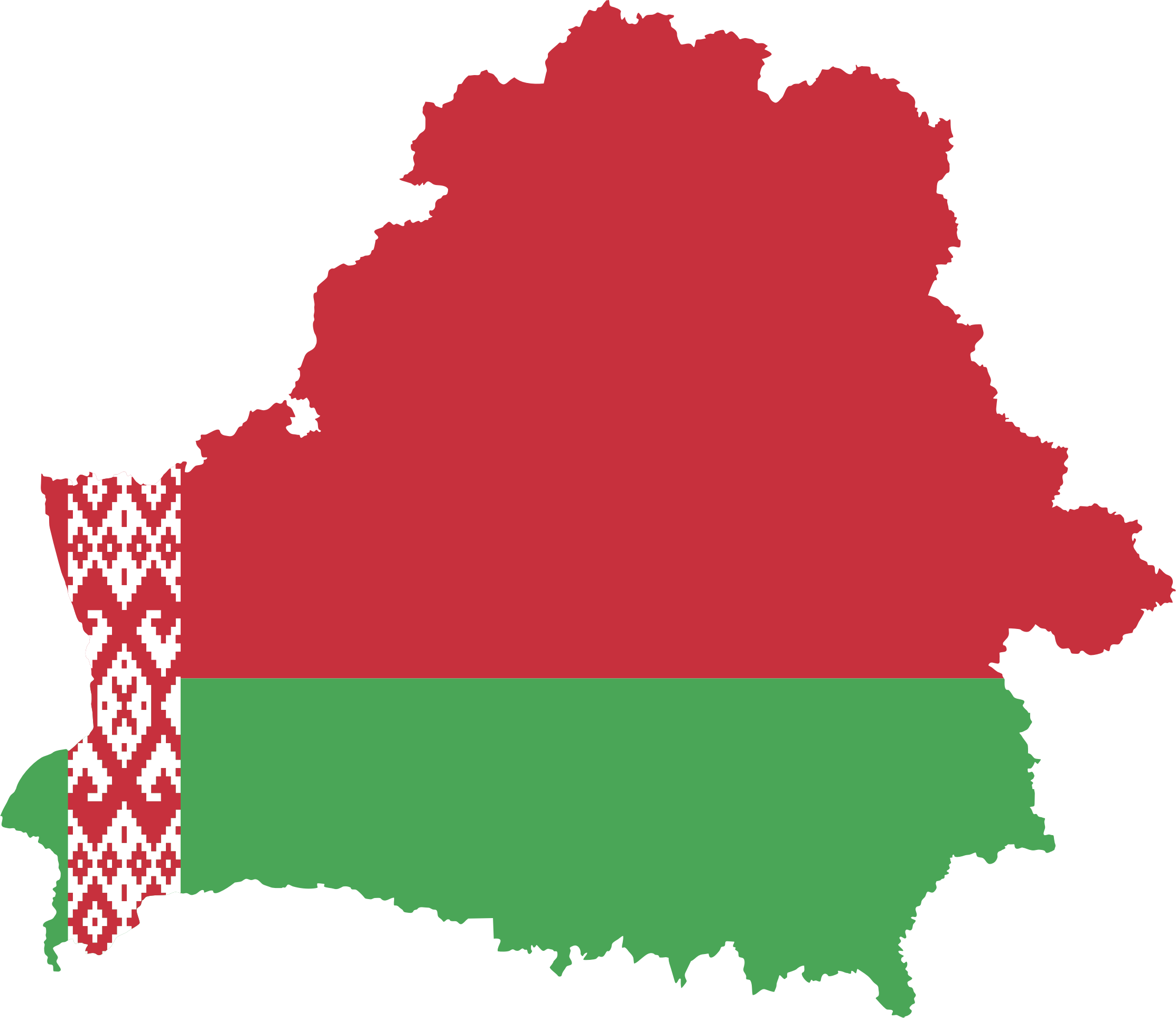 18
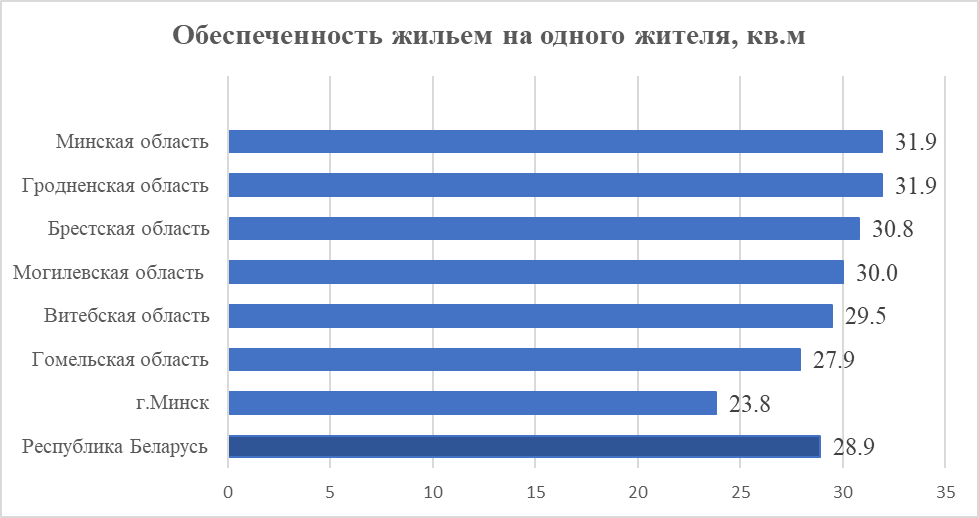 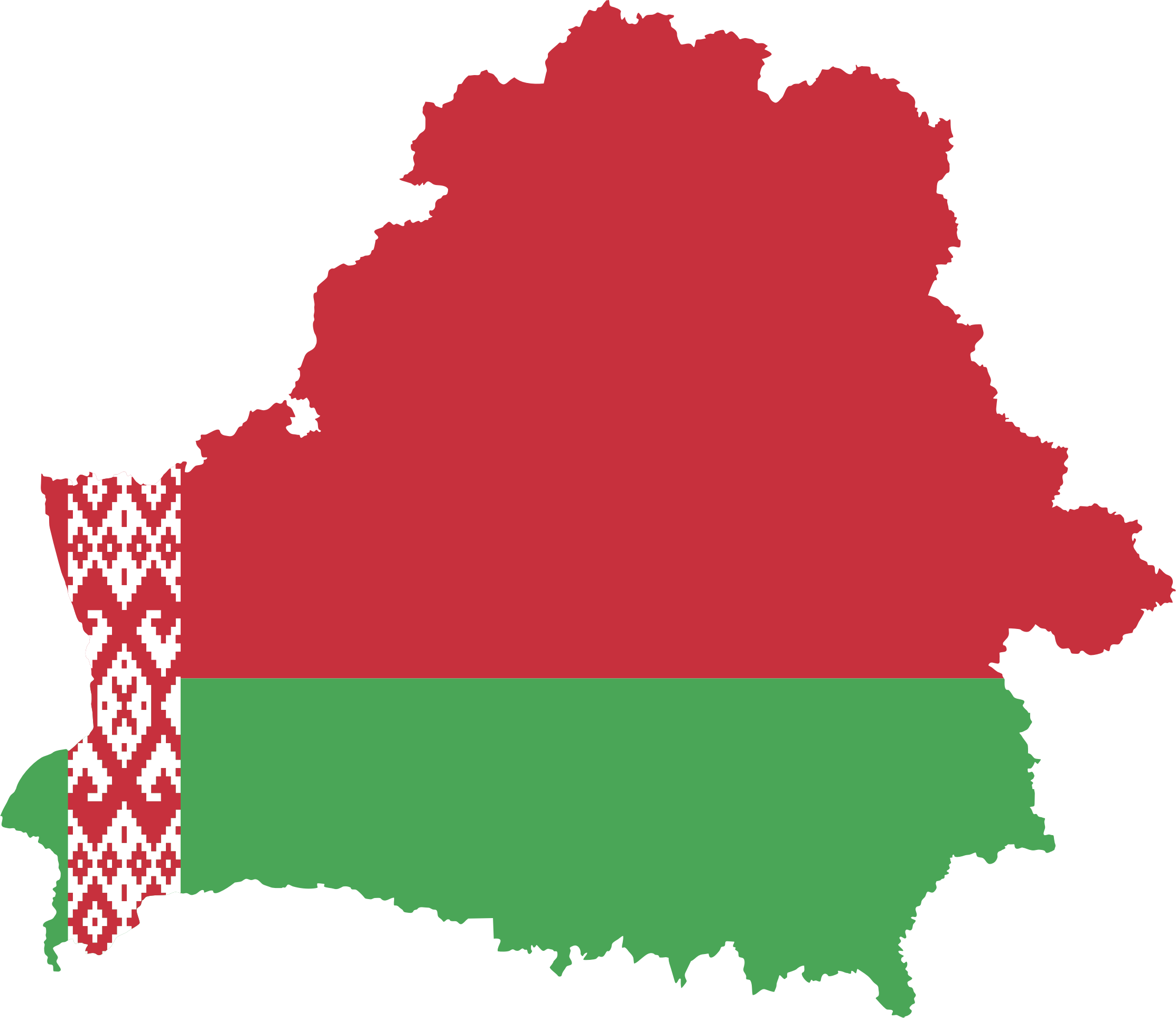 19
Январь-май 2022 (по республике)
построено 459,7 тыс. кв.м жилья для граждан, состоящих на учете нуждающихся в улучшении жилищных условий, с использованием государственной поддержки (до конца 2022 г. планируется построить 1,2 млн кв.м)
сдано 3384 квартиры для 3239 многодетных семей (до конца 2022 г. 8 334 семьи смогут въехать в новое жилье)
получили направление на улучшение жилищных условий 4 457 многодетных семей (к концу года их получит 9 675 семей)
введено в эксплуатацию 1,48 млн кв.м общей площади жилья (до конца 2022 г. планируется построить не менее 4,2 млн кв.м)
до конца 2022 г. планируется сдать 268,78 тыс. кв.м жилья для семей с детьми-инвалидами, сирот и детей, оставшихся без попечения родителей, 97,8 тыс. кв.м – для военных, 12,13 тыс. кв.м жилья – для специалистов сельхозорганизаций и работников социально-культурной сферы в сельской местности.
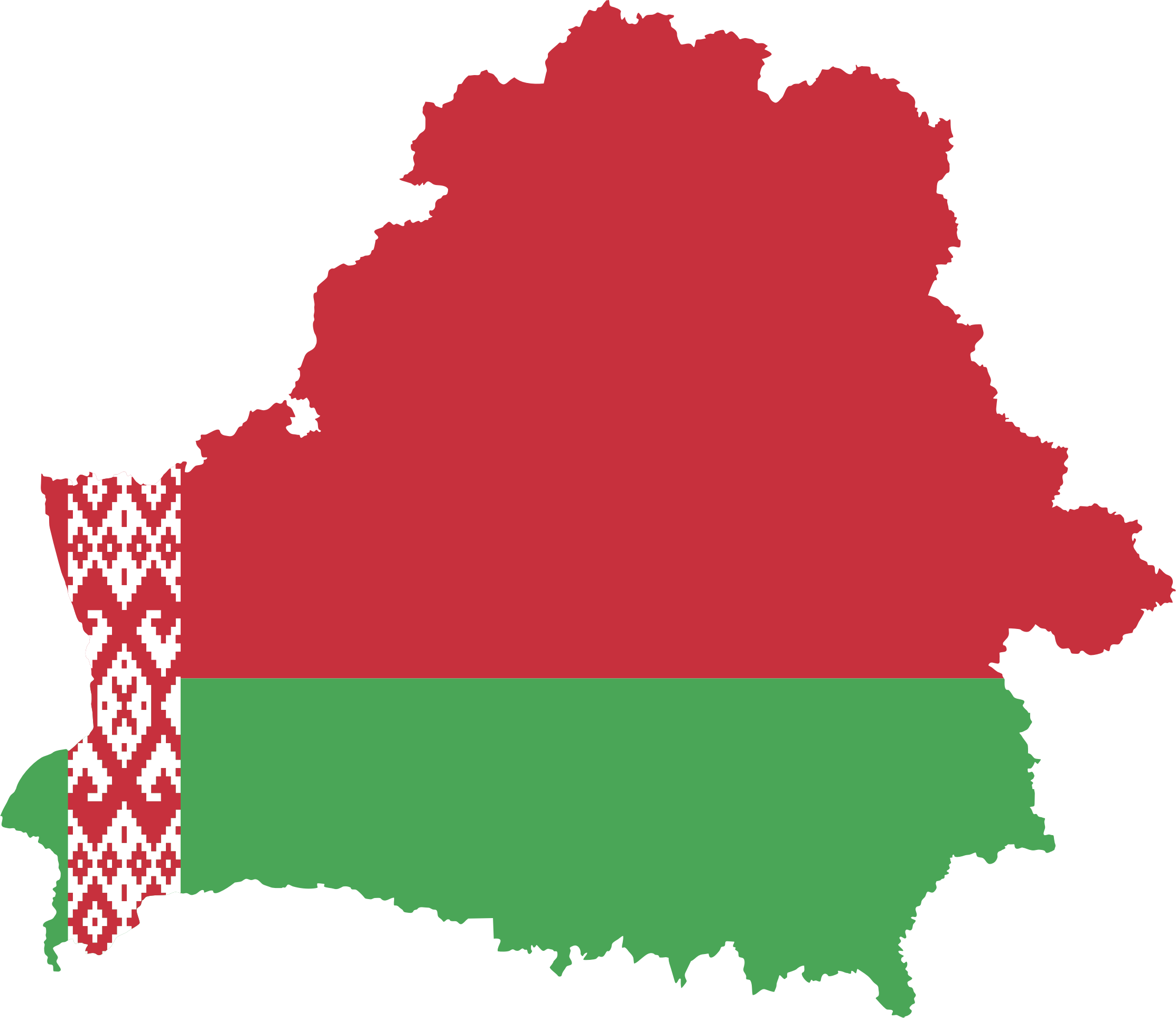 20
СТАТИСТИКА ПО ВИТЕБСКОЙ ОБЛАСТИ
Январь-июнь 2022
С государственной поддержкой введено в эксплуатацию 46,8 тыс.м2 или 137,2 % к соответствующему периоду 2021 года
Индивидуальными застройщиками введено в эксплуатацию 65,9 тыс.м2 или 55,4 % от всего введенного жилья
609 многодетных семей направлено на улучшение жилищных условий, что составляет 76,1 % годового задания (800 семей), 333 многодетные семьи обеспечено собственным жильем(52,5 % к годовому заданию в количестве 634 семей)
введено в эксплуатацию 119,2 тыс.м2 общей площади жилых домов или 100,3 % к аналогичному периоду 2021  г.
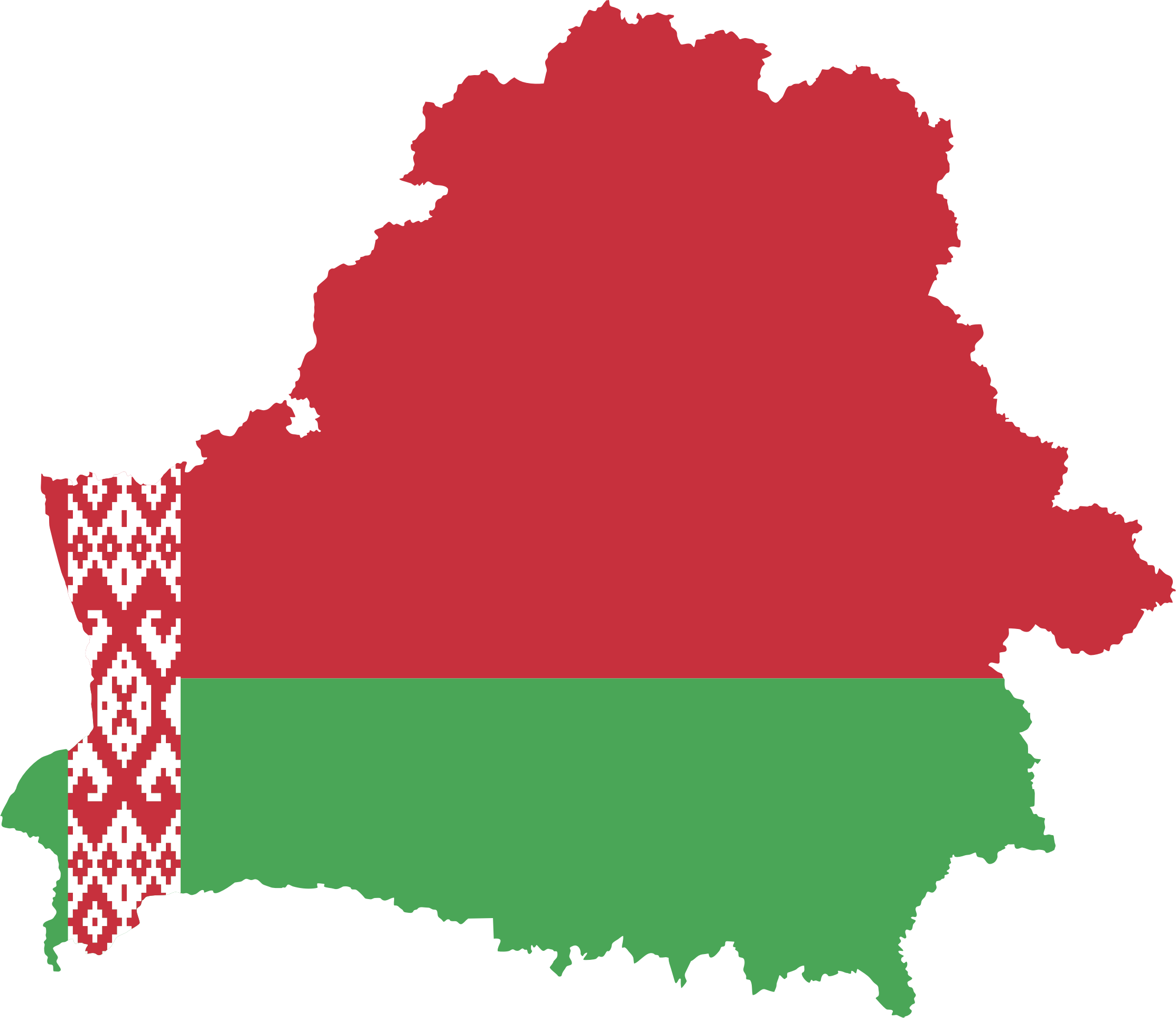 21
Январь-июнь 2022
средняя стоимость одного квадратного метра общей площади жилья не превысила номинальную начисленную среднемесячную заработную плату (1280,4 рублей)
средняя стоимость одного квадратного метра общей площади жилья, строящегося с государственной поддержкой составила 1256 рублей при доведенном целевом показателе 1222,8 рублей
5,1 тыс.м2 или 34,0% от годового задания в объеме 15,0 тыс.м2, а также 15,0 тыс.м2 общей площади жилых домов, в которых для целей отопления, приготовления пищи и подогрева воды используется электрическая энергия.
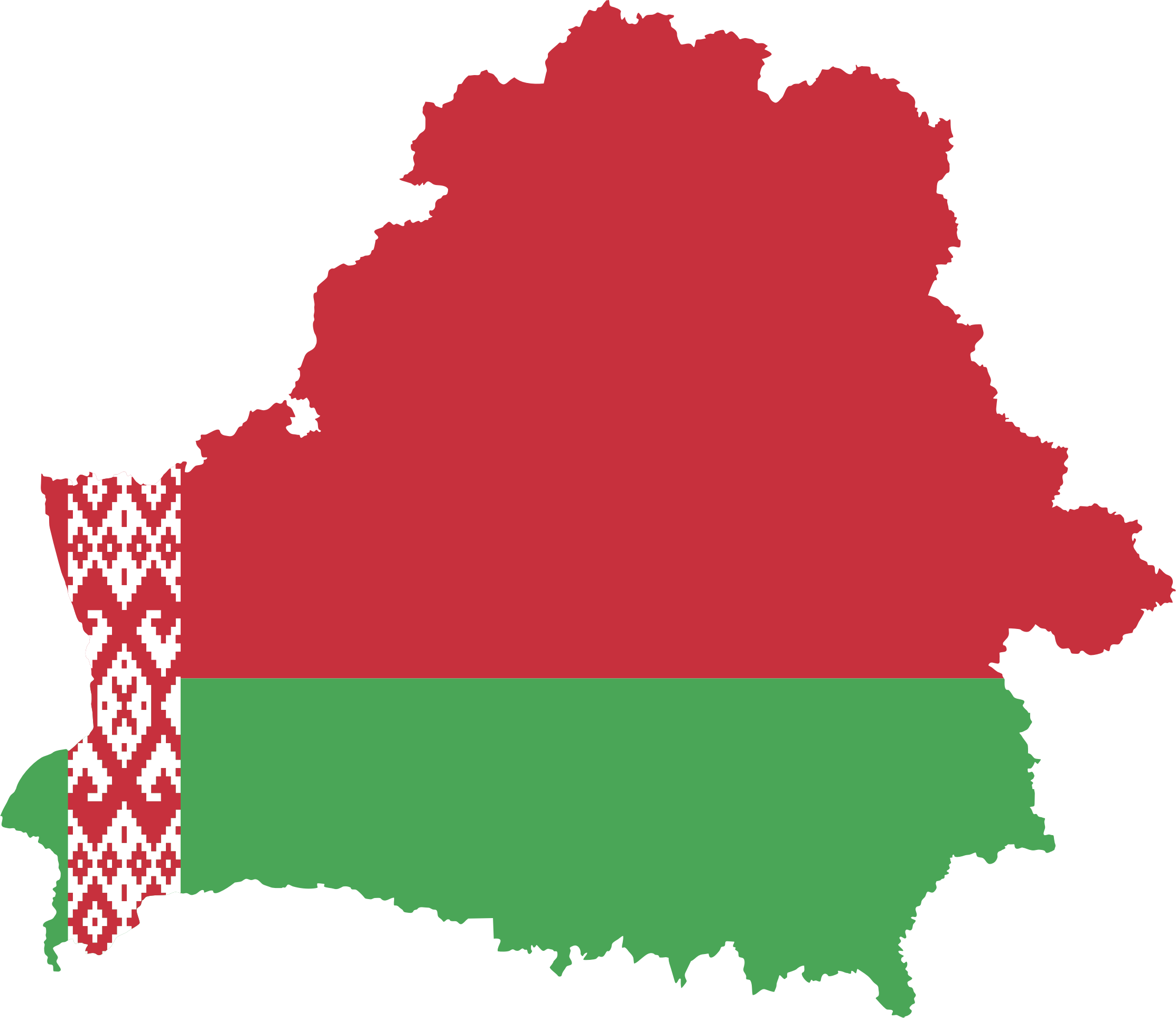 22
Указом Президента Республики Беларусь №257 в рамках Государственной инвестиционной программы Витебской области предусмотрено 7,7 млн. рублей для строительства арендного жилья военнослужащим и государственным служащим (88 квартир).
в III квартале 2022 года ожидается дополнительное выделение средств республиканского бюджета в объеме 28,7 млн. рублей
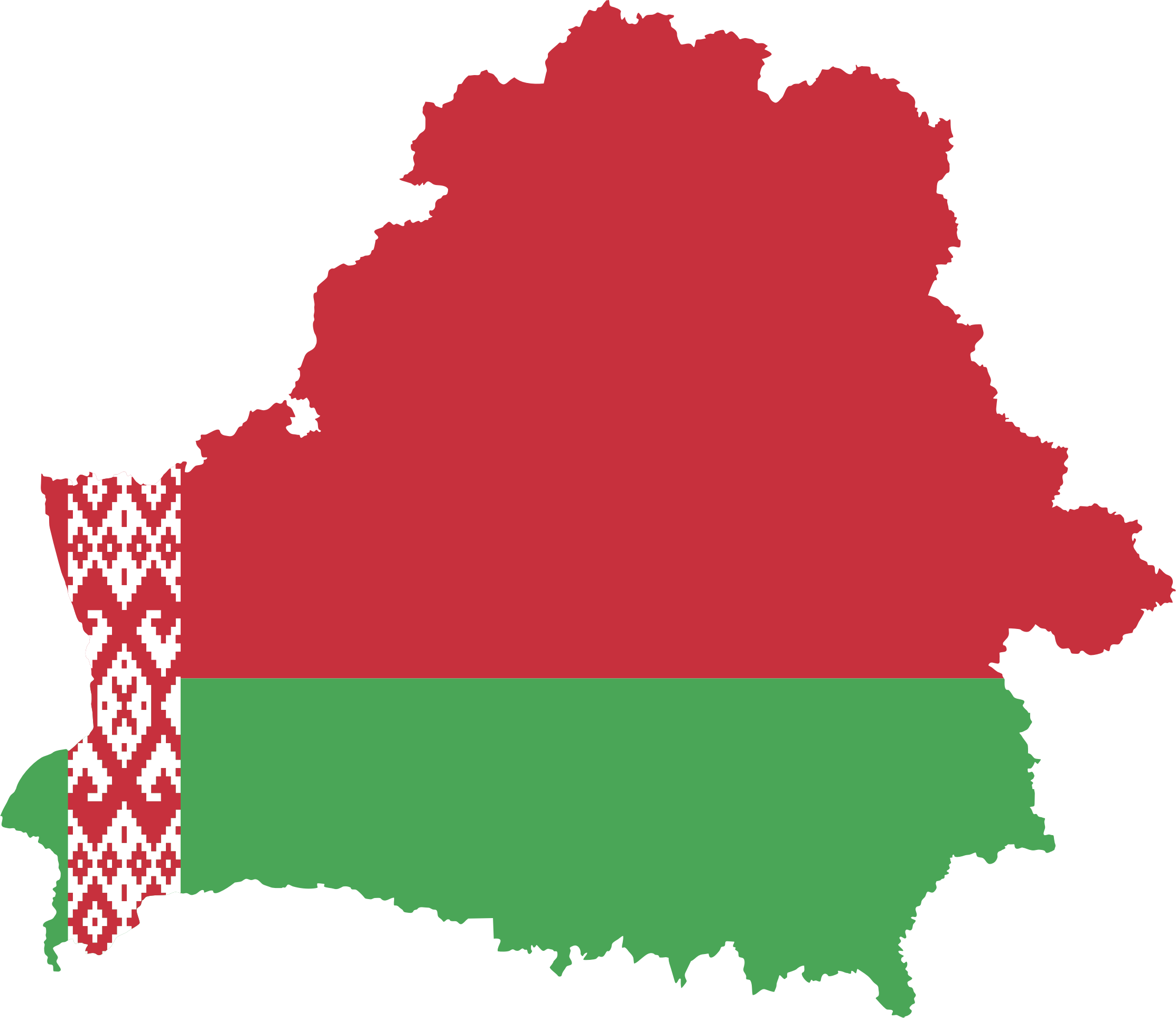 23
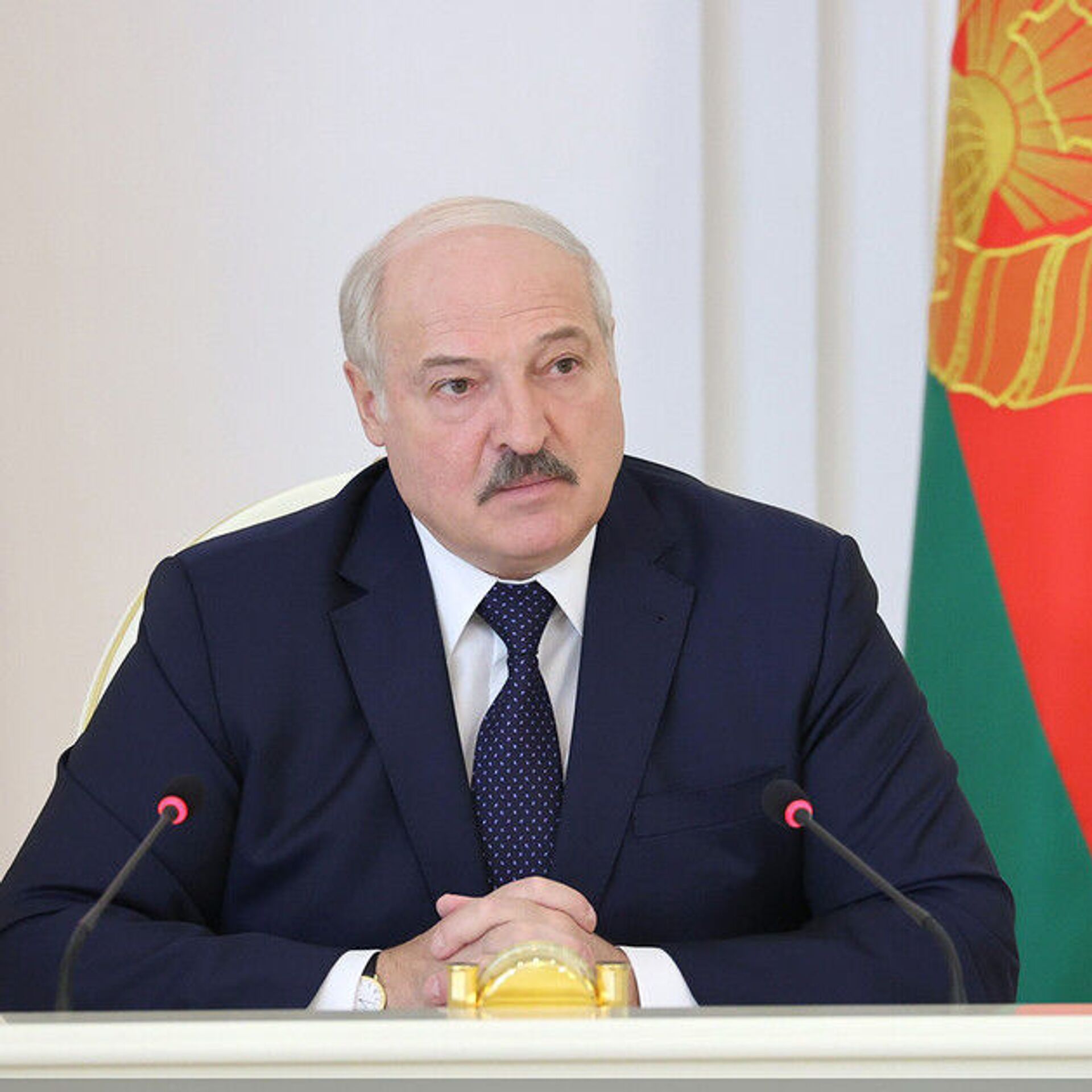 «жить в своем доме, на своей земле – стремление, близкое и понятное каждому белорусу».
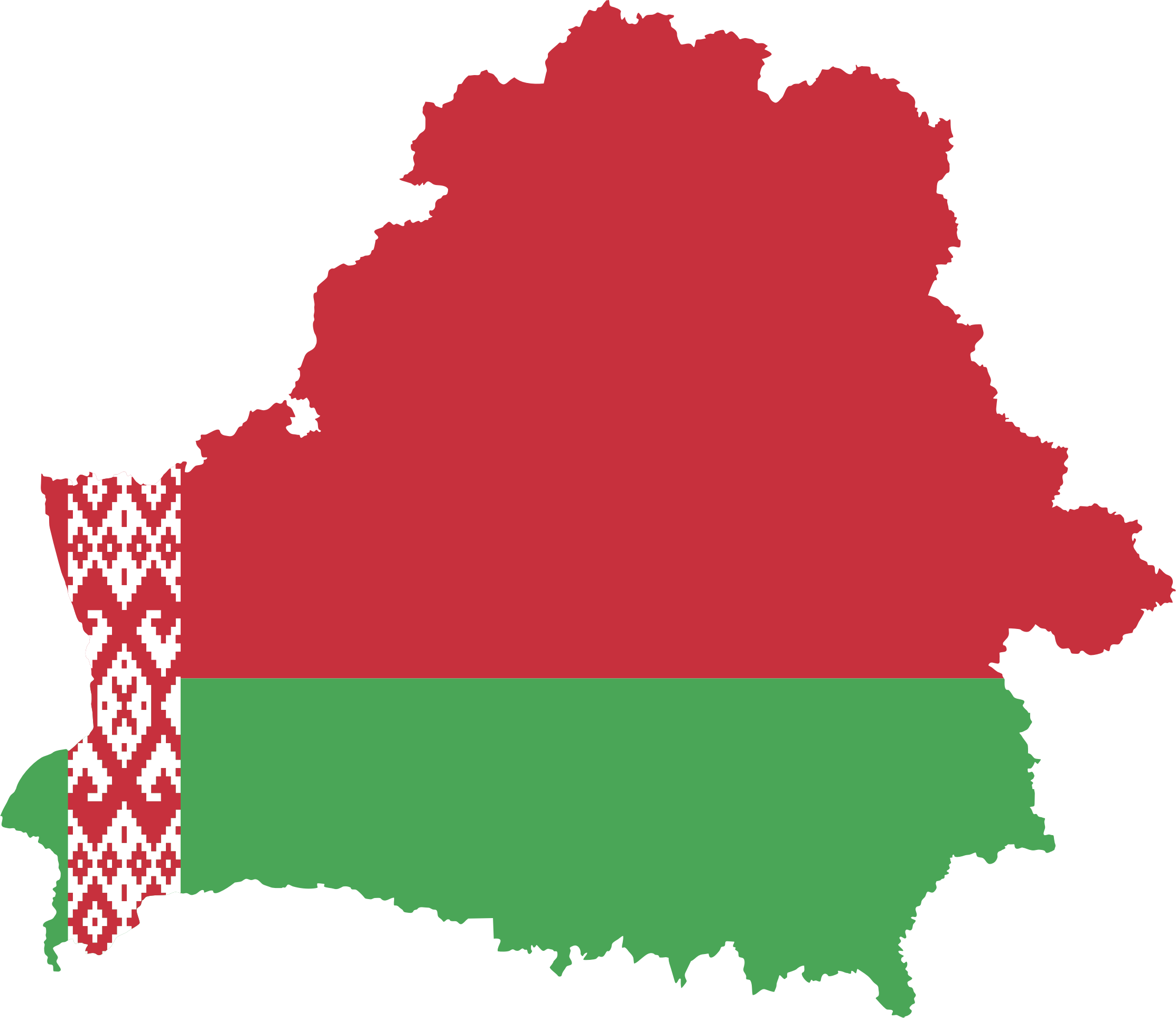 24